SA1: Project Management     usingCider and Tatin (Part 1)
Gilgamesh Athoraya, Kai Jaeger, Morten Kromberg
Materials to Download
From https://github.com/dyalog-training/2023-SA1       2023-SA1.pptx
Also on circulating USB stick:       2023-SA1.pptx       CiderTatin    folder (saves downloading & installing)
Dyalog: Making APL more enjoyable
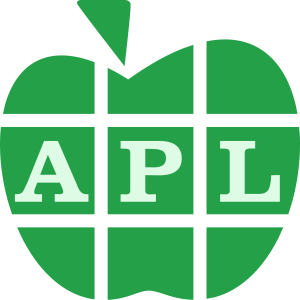 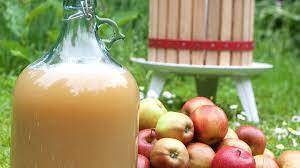 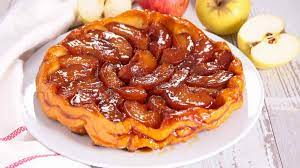 Tatin
Cider
Dyalog: Making APL more enjoyable
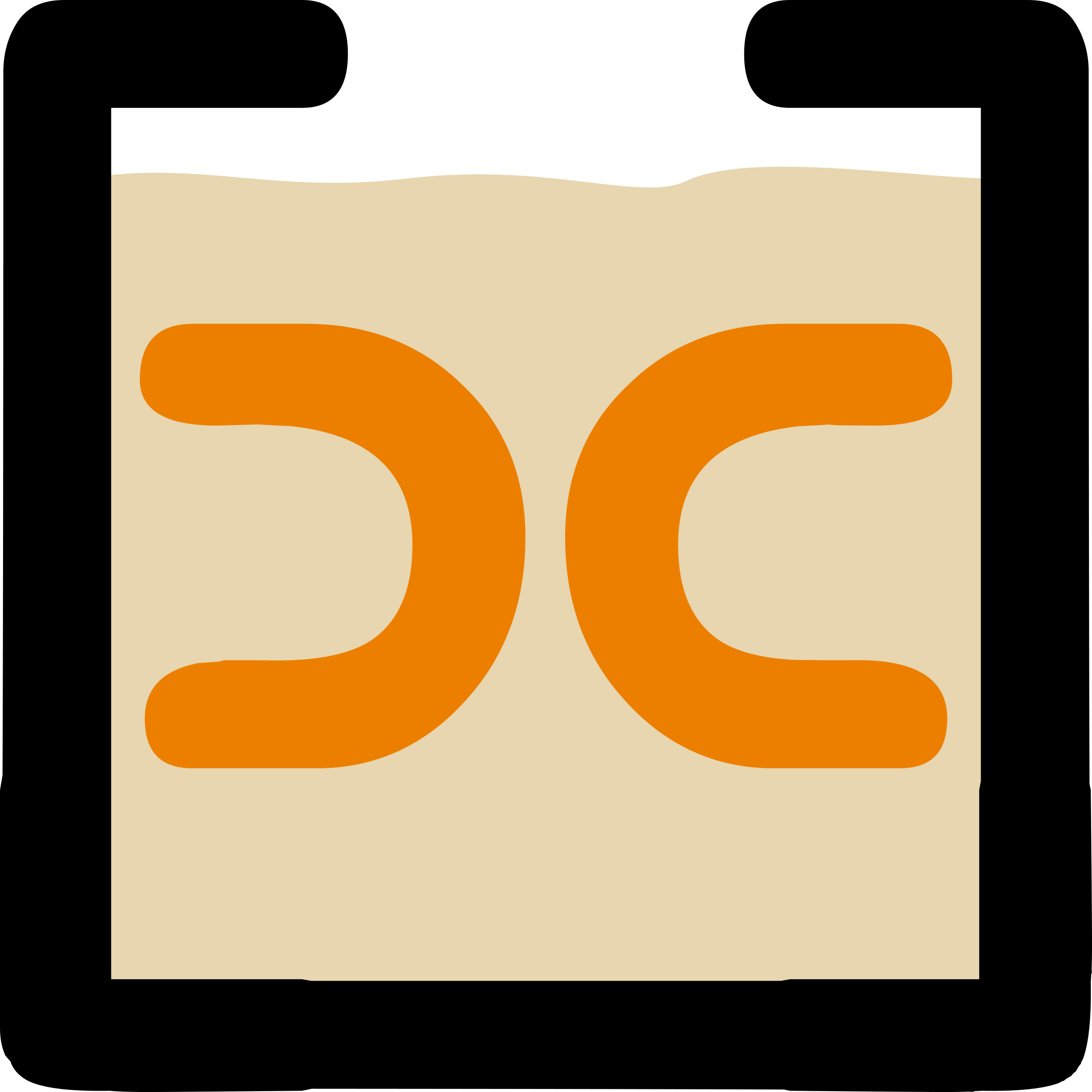 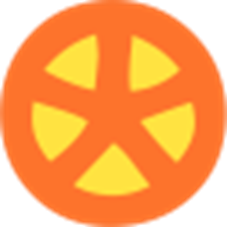 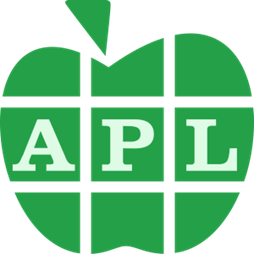 Tatin
Cider
Dyalog: Making APL more enjoyable
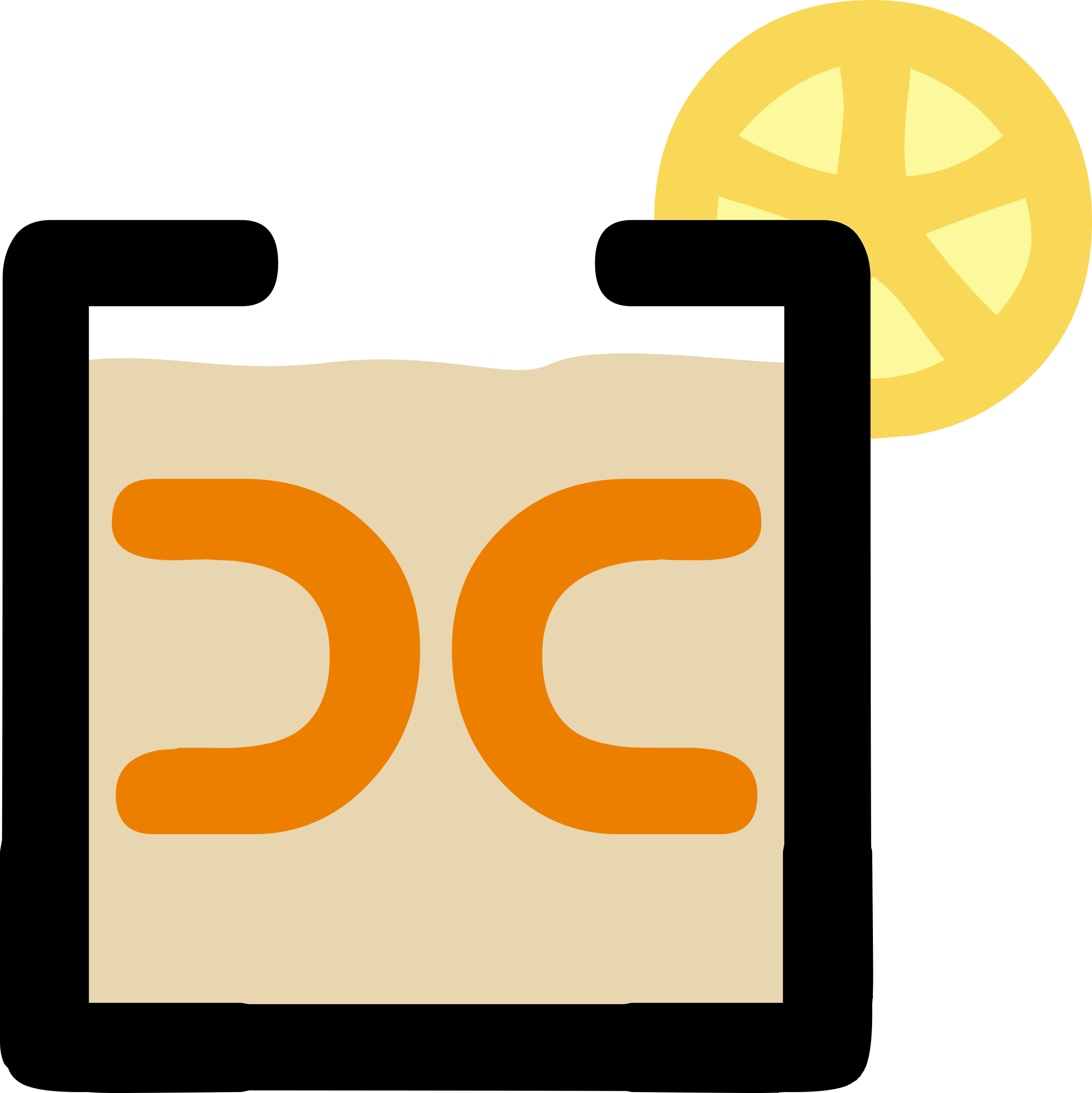 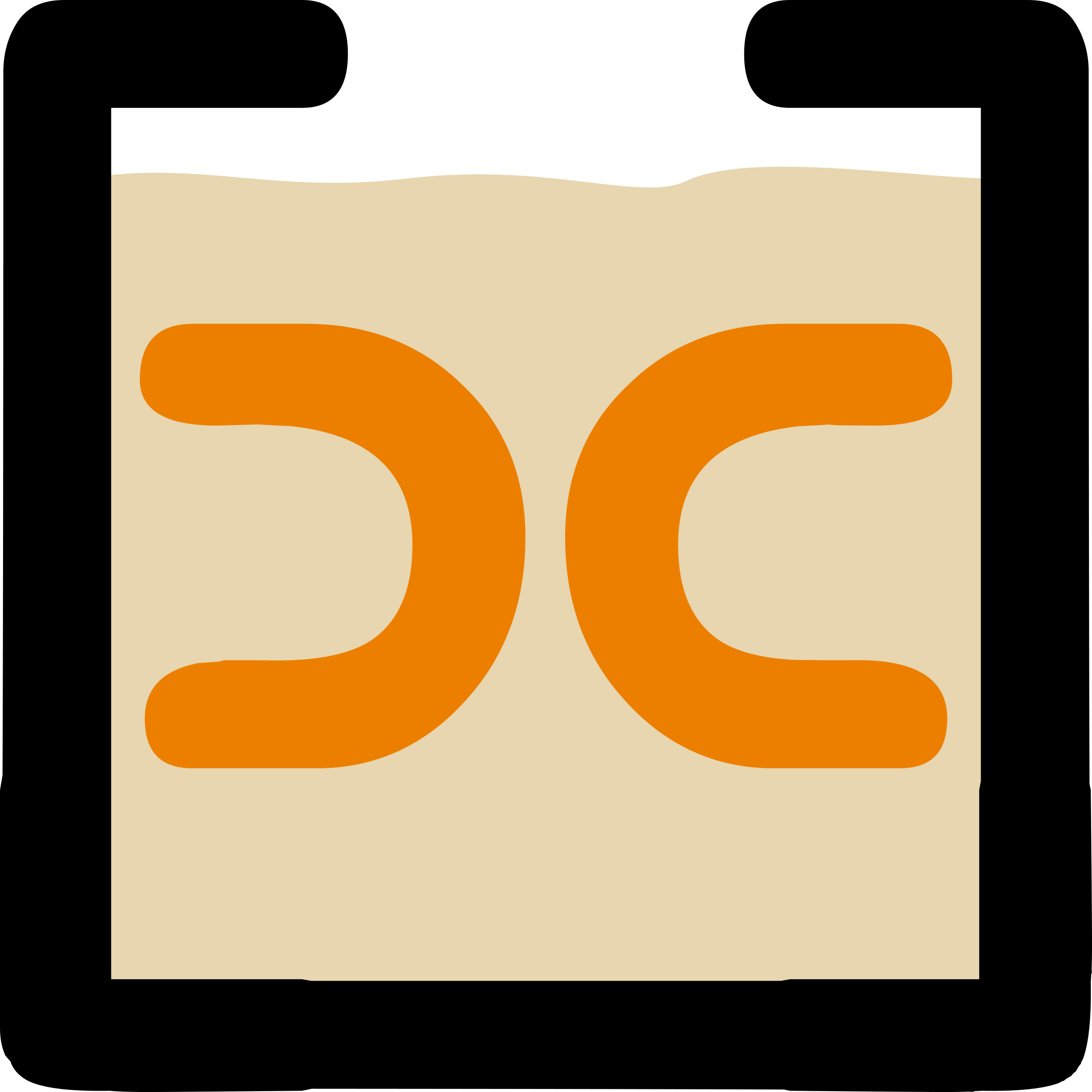 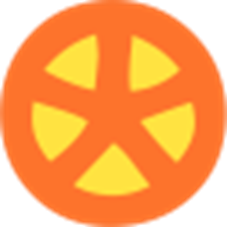 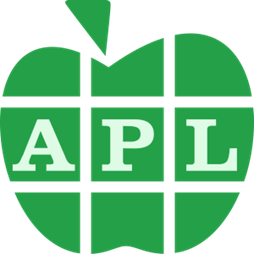 Tatin
Cider
Hands On!
Unlike many workshops, there should be plenty of time for experimentation
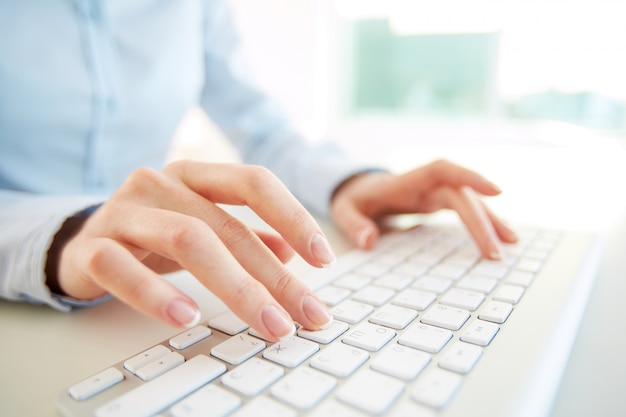 09:30-10:30 ("ish", Tea & Coffee available at all times)
Session 1: Introduction
What is a Project and Why Would you want one?
Installing, Enabling and Upgrading
Tatin Client and Cider
One of .NET 6.0-8.0
What about Link?
Finding Cider Documentation
Creating a Project
Understanding Project Configuration Options
Opening a Project
(under the covers)
Exercises 1 & 2: Create & Open a Project!
Exercise 0: Installation!
10:45-11:45
Session 2: Dependencies / Packages
What is a Package?
Tatin: APL Packages
Finding Documentation
Finding and Installing Packages
"Where do they go?"
Dependencies of Dependencies
NuGet: .NET Packages
Finding and Installing
"Where do they go?"
Exercise 4: Add a NuGet Dependency
Exercise 3: Add a Tatin Dependency (or two)!
12:00-13:00
Session 3: BYO App + Wrap Up
Development Dependencies
Build Your Own App
Recap and Conclusions
Link, Cider and Tatin ToDo Lists
SP1 This Afternoon: 	Creating your own Packages
Exercise 5: Build Your Own Application
What is a Project
And WHY Would I Want One?
First, There Was The Workspace
APLWorkspace
Then There was Link (and git/svn etc)
APLWorkspace
SourceHistory
SourceHistory
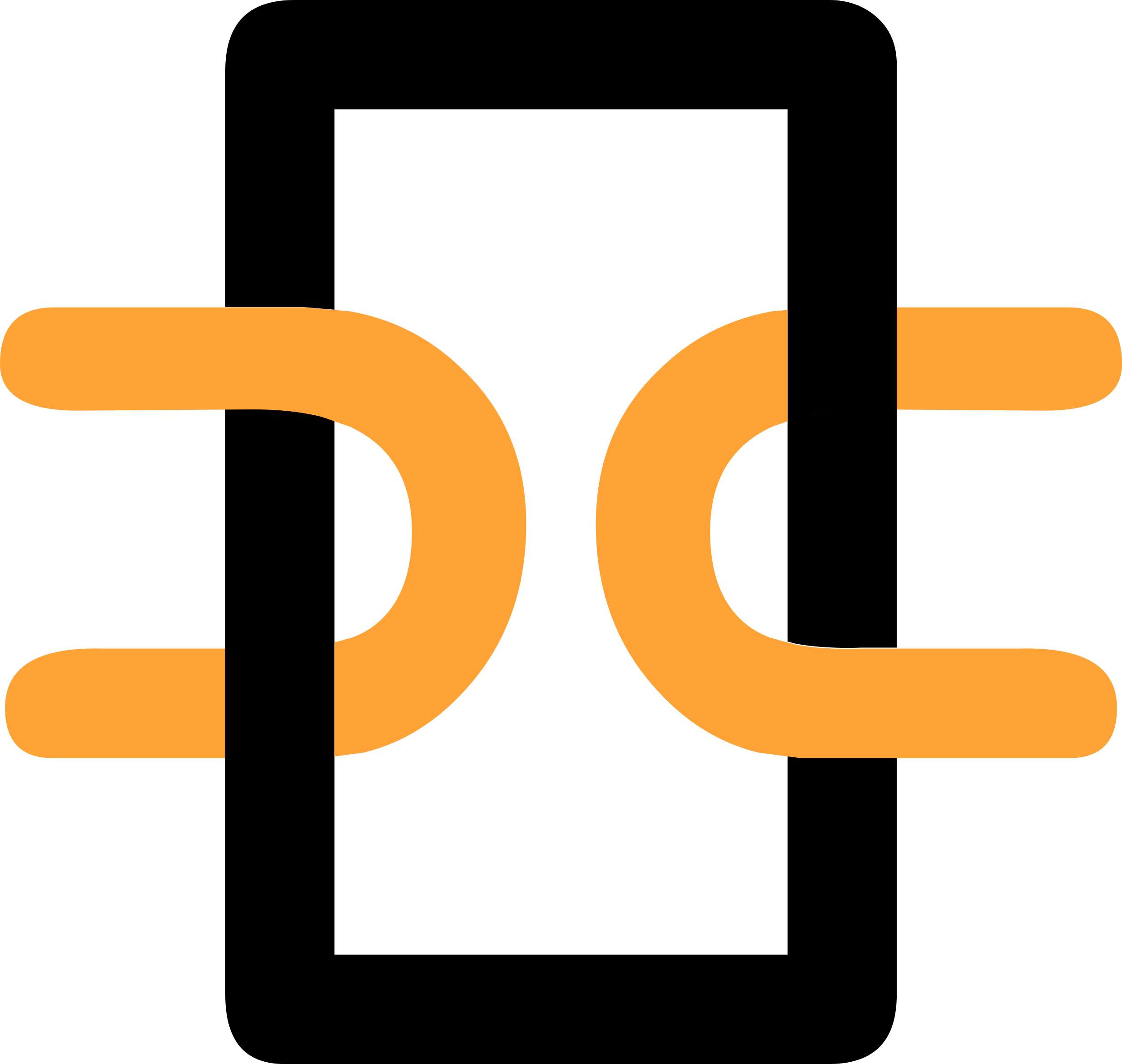 Source Codein Text Files
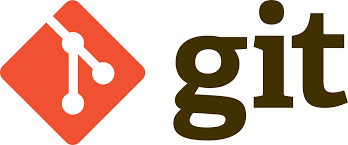 SourceHistory
Link
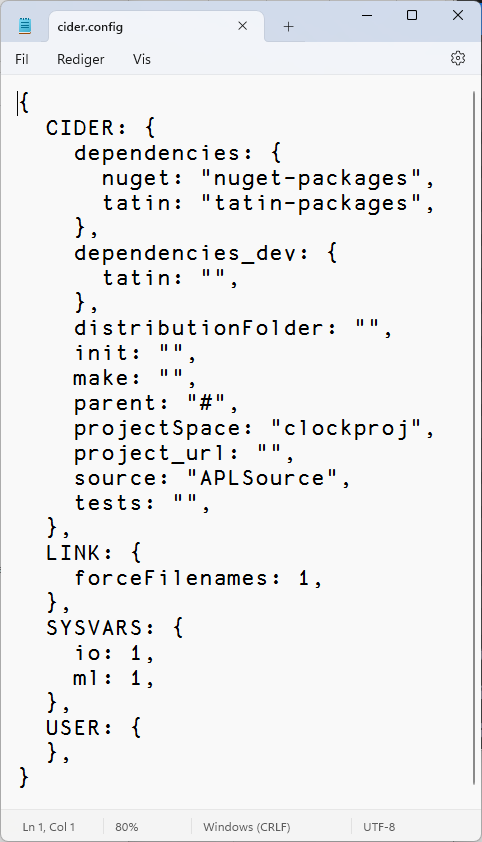 What More Could You Want?
Load other code that we depend on
Run some code on opening the project
Run a build function
Decide where to load the code 
Run tests 
Set Link options to be used when loading the source code
Set ⎕IO, ⎕ML
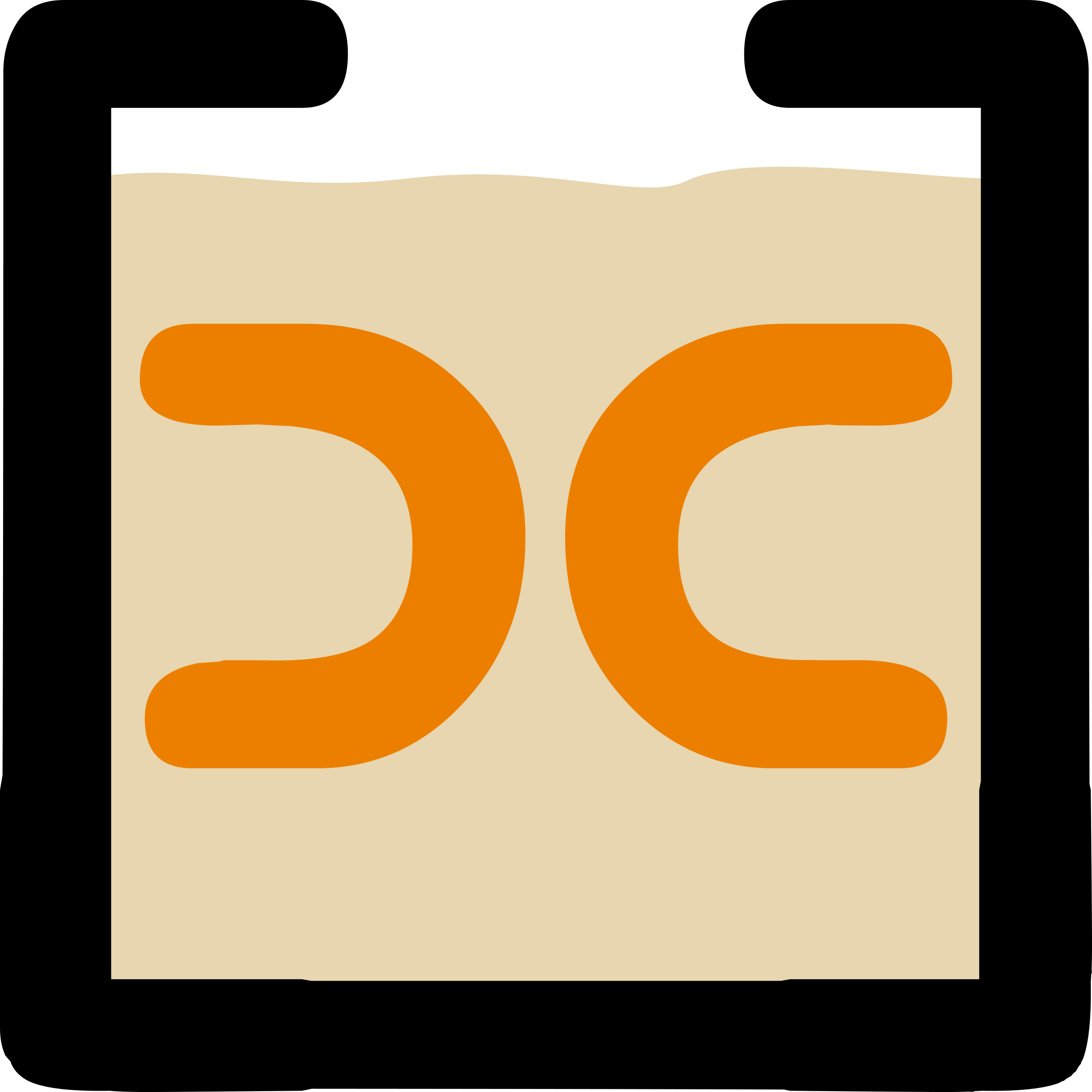 Cider is a Project ManagerA Project is a linked source folder, a config file, plus optional dependencies
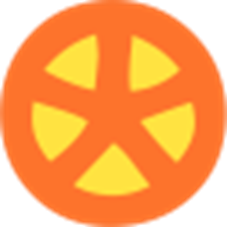 Tatin is a Package ManagerA Package is a project wrappedup for consumption by others
History
Tatin development started in 2020 using Acre
We decided that we needed a "more agnostic" / "less opinionated" project management system
Cider was born in 2021
Initially as an internal tool for Tatin development
Tatin is now close to v1.0 (v0.98.0)
Cider still a prototype (v0.35.0)
Likely to evolve in next year or two
Cider is based on Link, which is now at v4.0.11
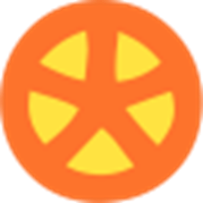 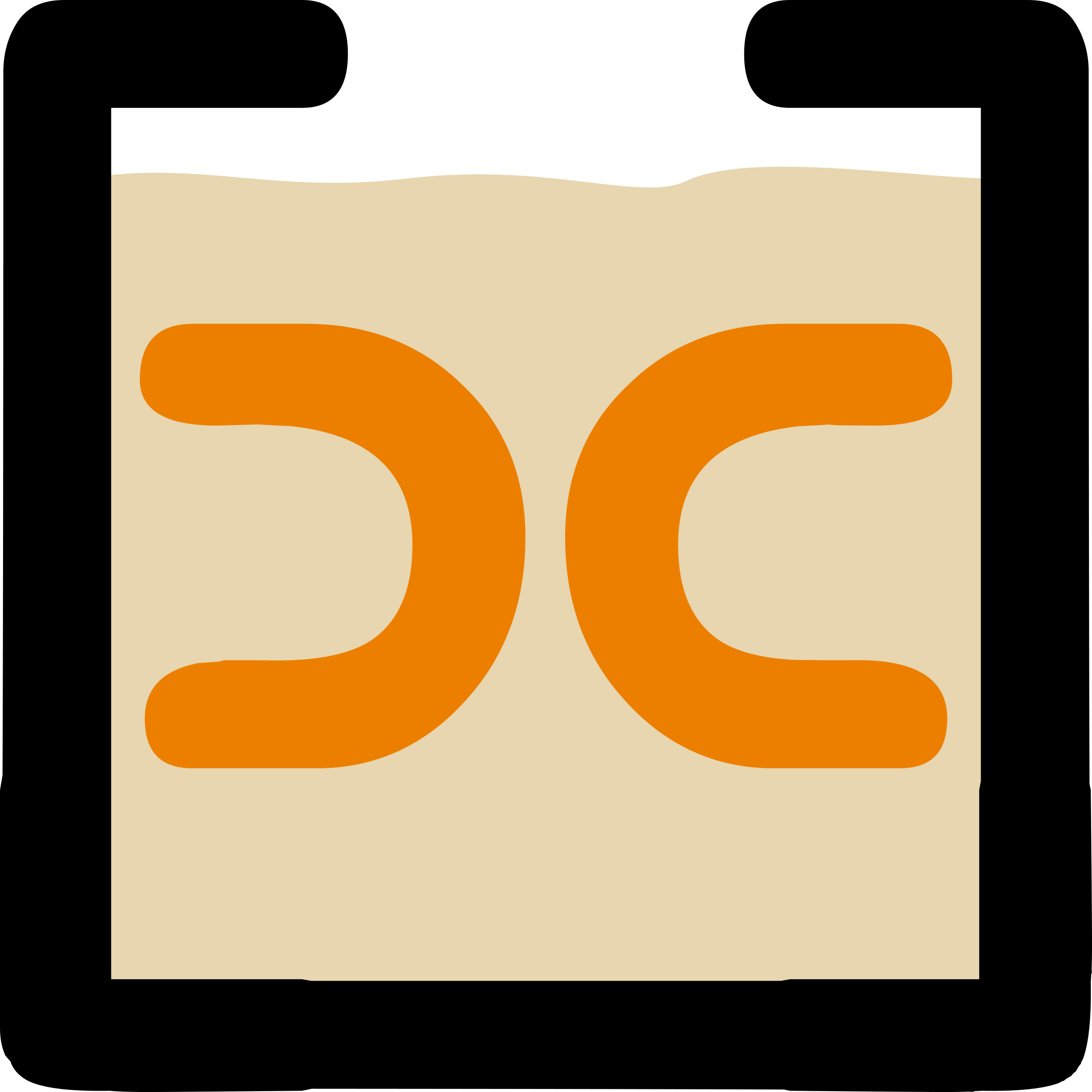 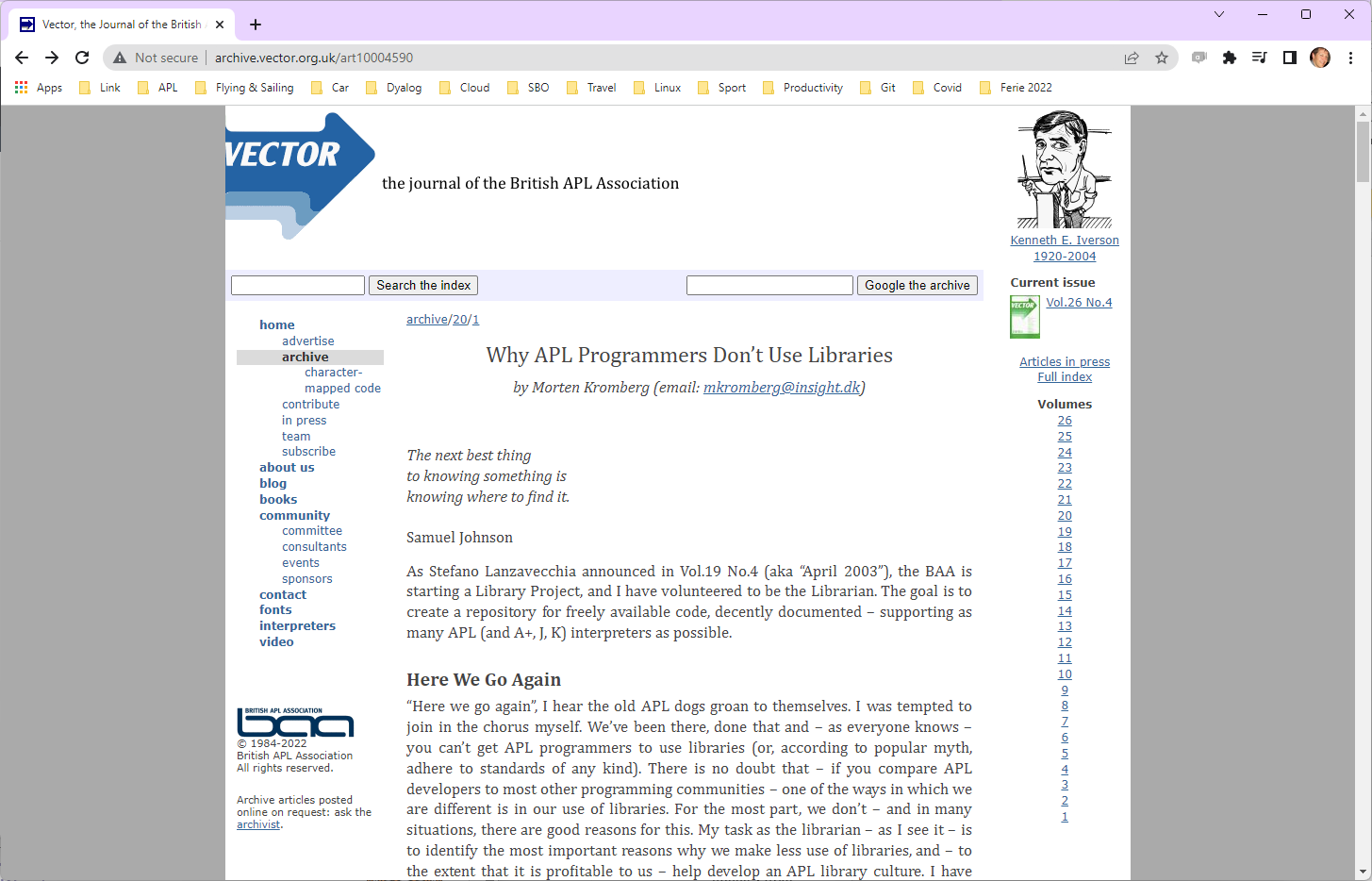 (July 2003)
Most Importantly
In addition to being valuable educational resources…
Packages are critical to keeping APL competitive as a tool for building modern applications
Support web protocols and components, data formats, operating system APIs, security requirements, etc
There are a few things you don't want to build from the ground up each time
Installing Cider and Tatin
If you have v19.0, use ]tools.activate
Or use the "CiderTatin" folder on the USB stick
Or follow normal Tatin installation instructions 
… and then use Tatin to install the package Cider
(see the following slides)
]tools.activate allcmddir set to: /home/mkrom/.dyalog/dyalog.190U64.files/SessionExtensions/CiderTatin:               /home/mkrom/MyUCMDs:/opt/mdyalog/19.0/64/unicode/SALT/spiceNow restart APL to complete activation.
Cleanup If Necessary
In the following, replace …blabla… by whatever is appropriate, e.g.

      Dyalog APL 18.2 Unicode
      Dyalog APL-64 18.2 Unicode
      Dyalog APL-64 19.0 Unicode

And mkrom by your user id.

Check for the existence of an existing installation:

      ]settings cmddirC:\Users\mkrom\Documents\…blabla…/StartupSession/CiderTatin;    C:\Users\mkrom\Documents\MyUCMDs;    C:\Program Files\Dyalog\Dyalog APL-64 19.0 Unicode\SALT\spice

Remove existing installation:
      ]settings cmddir "~C:\Users\mkrom\Documents\…blabla…/StartupSession/CiderTatin"(repeats old setting)
         3 ⎕NDELETE 'C:\Users\mkrom\Documents\…blabla…/StartupSession/CiderTatin'
Installing from USB "CiderTatin"
As before, replace …blabla… by whatever is appropriate, e.g.

      Dyalog APL 18.2 Unicode
      Dyalog APL-64 18.2 Unicode
      Dyalog APL-64 19.0 Unicode

And mkrom by your user id.

Copy CiderTatin to:

      C:\Users\mkrom\Documents\…blabla…/SessionExtensions/CiderTatin

Tell UCMD system where to find it:

      ]settings cmddir ",C:\Users\mkrom\Documents\…blabla…/SessionExtensions/CiderTatin"(repeats old setting)
Normal Tatin Installation
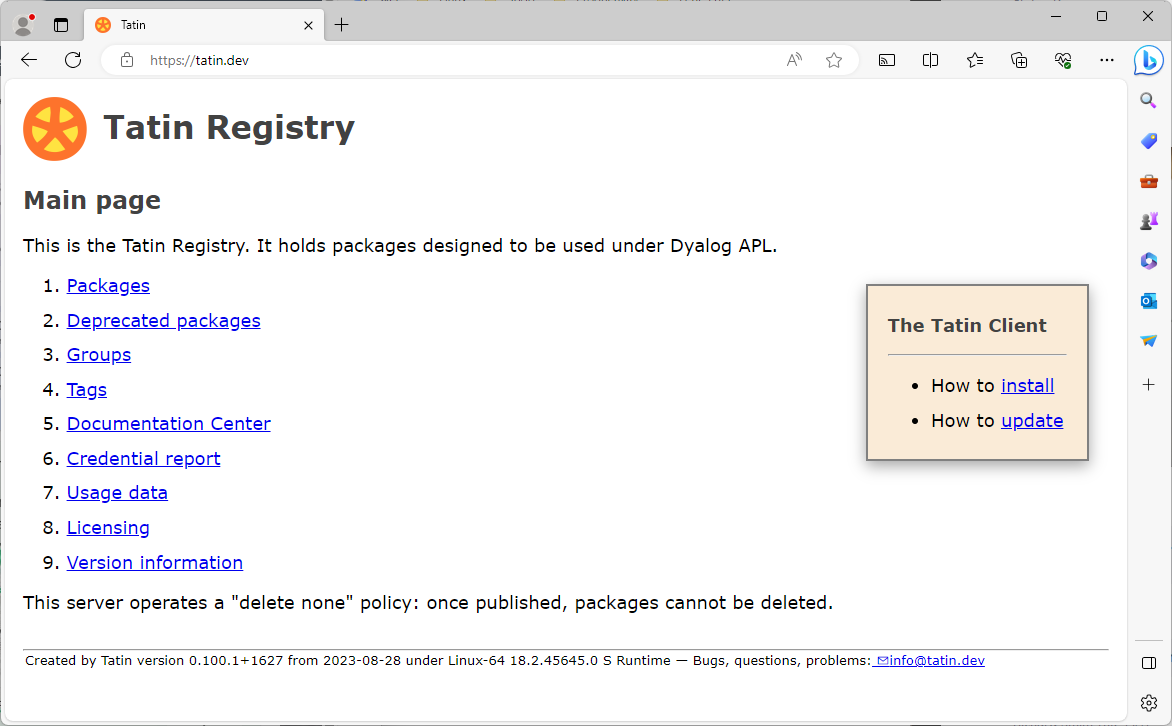 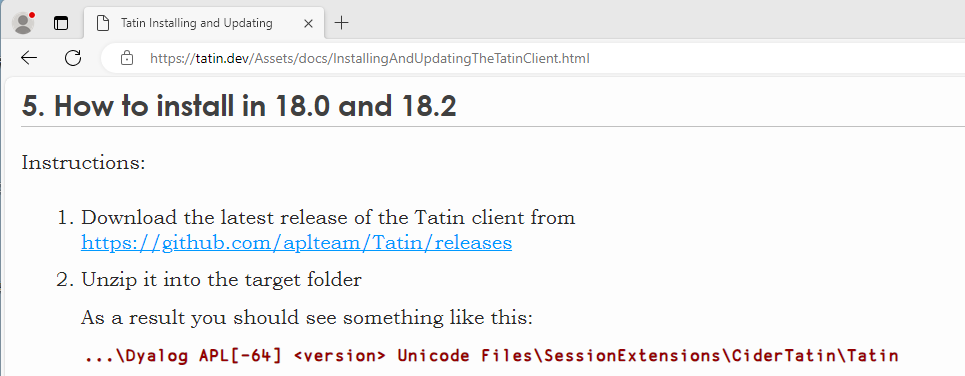 & 19.0
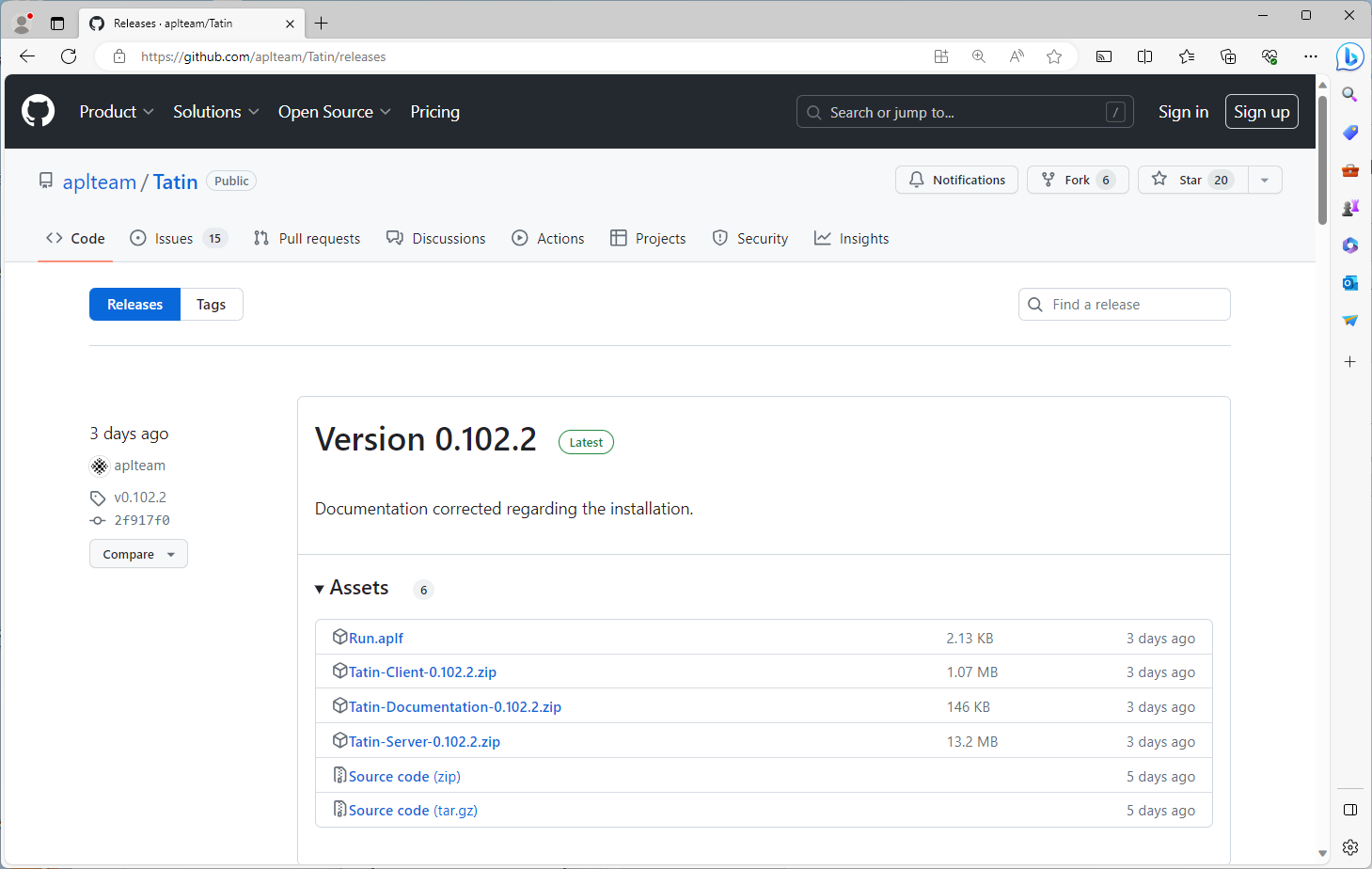 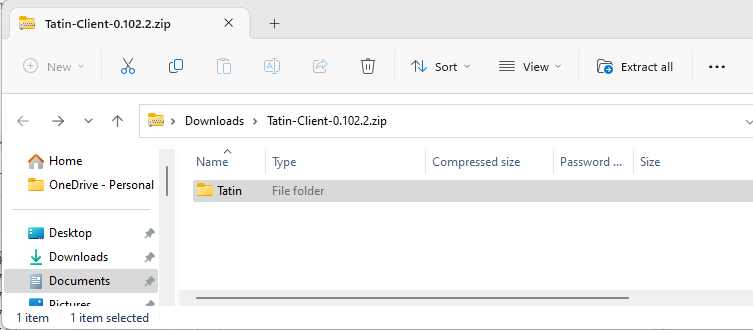 Copy & Paste
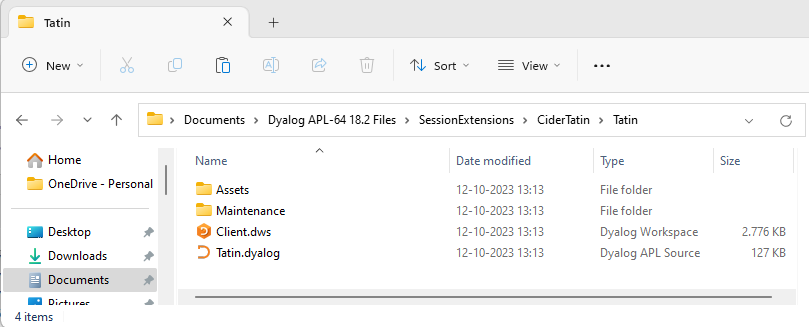 Resulting in…
Tell the UCMD system where to look
Replace mkrom with your user name (⎕AN)
If you are not using 64 Unicode
Replace "Dyalog APL-64 Unicode Files" below with
Dyalog APL[-64] 18.x [Unicode] Files
Under Linux or macOS, the folder name will be
/home/<⎕AN>/dyalog.<version>U<bit>.files/SessionExtensions/CiderTatin
]settings cmddir ",C:\Users\mkrom\Documents\Dyalog APL-64 18.2 Unicode Files/SessionExtensions/CiderTatin" –permanent
(displays previous setting)    ]tatin.version
Tatin  0.102.3+1685  2023-10-13
Installing Cider
In the following, replace [Folder] with the name of the folder that Tatinwas installed into. Probably something like:

 C:\Users\mkrom\Documents\Dyalog APL-64 18.2 Unicode Files/SessionExtensions/CiderTatin

       ]tatin.installPackages Cider "[Folder]/Cider" 
Sure you want to create and install into [Folder]/Cider ? (Y/n) y
Installed into blabla/CiderTatin/Cider: 
  aplteam-Cider-0.37.4
Note
These instructions make Cider and Tatin available as user commands
The APIs (⎕SE.Tatin and ⎕SE.Cider) are not available until the first call to a user command.
You can materialise them with e.g.
	⎕SE.UCMD 'Cider.Version'
NuGet Packages
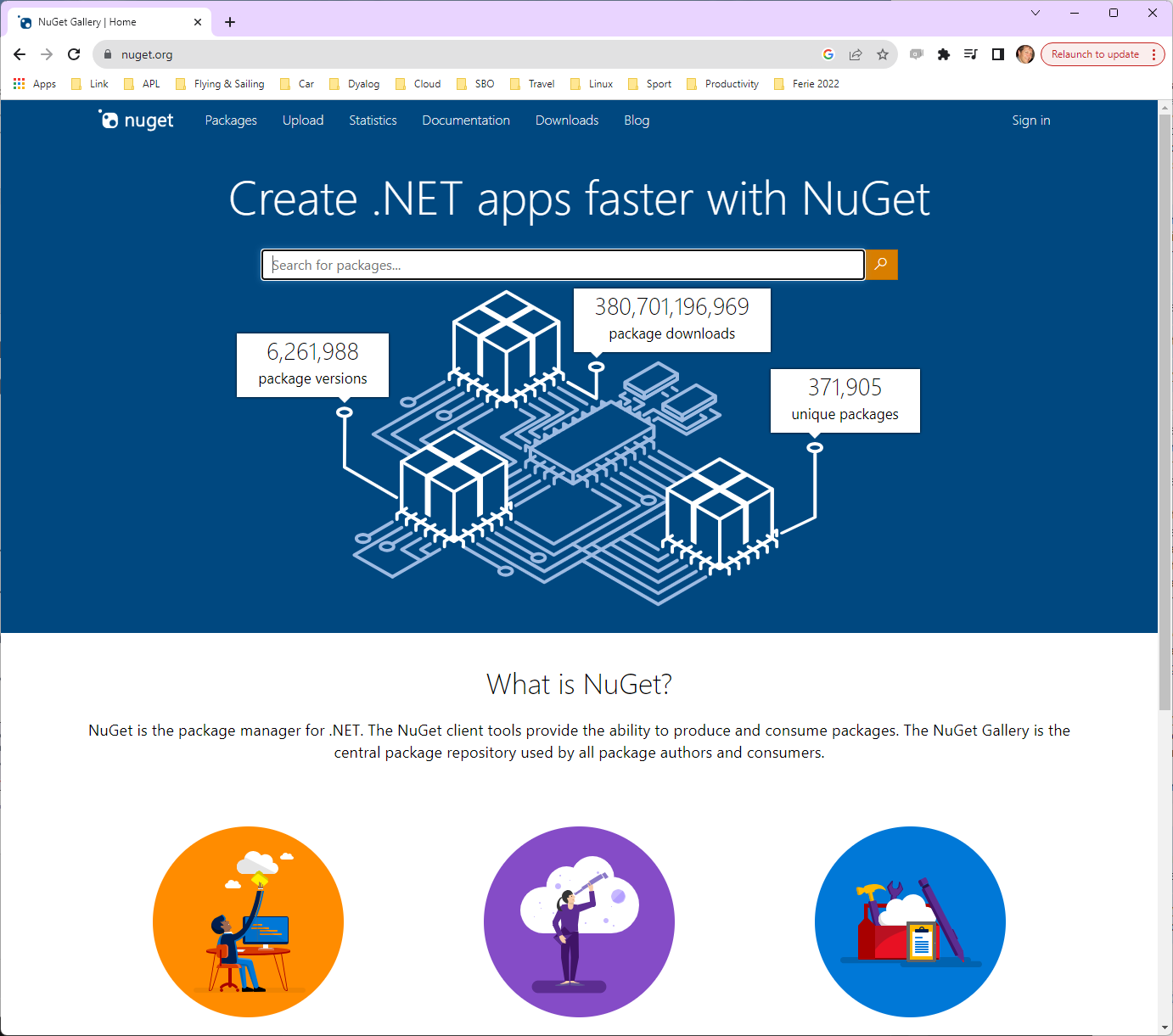 NuGet is the .NET package manager
To use NuGet packages with Dyalog APL, youneed .NET 6.0 or later
(we may add support for 4.0 / "Framework" later)
[Microsoft].NET History
As .NET celebrates 20 years of existence, Microsoft is moving to the new open source, cross-platform .NET.

Dyalog v18.0 added a bridge to .NET 3, to complement the 20 year old bridge to the .NET framework.
v18.2 was tested with 3.1 ("Core") but works with 5.0 and later
v19.0 targets 8.0 (Long Term Support version due on Nov 8th 2023)
Installing .NET
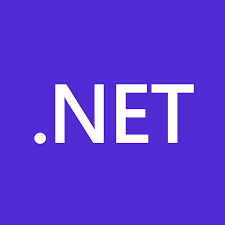 Microsoft Windows is shipped with the DotNet Framework (version 4.8) installed
.NET 6-8 need to be installed separately
Current support for NuGet packages requires .NET 6.0 or later
Version 18.2 was shipped configured for .NET 3.1, but seems to work fine with 6.0-8.0
The v19.0 .NET bridge is significantly more mature (stable/complete) than 18.2
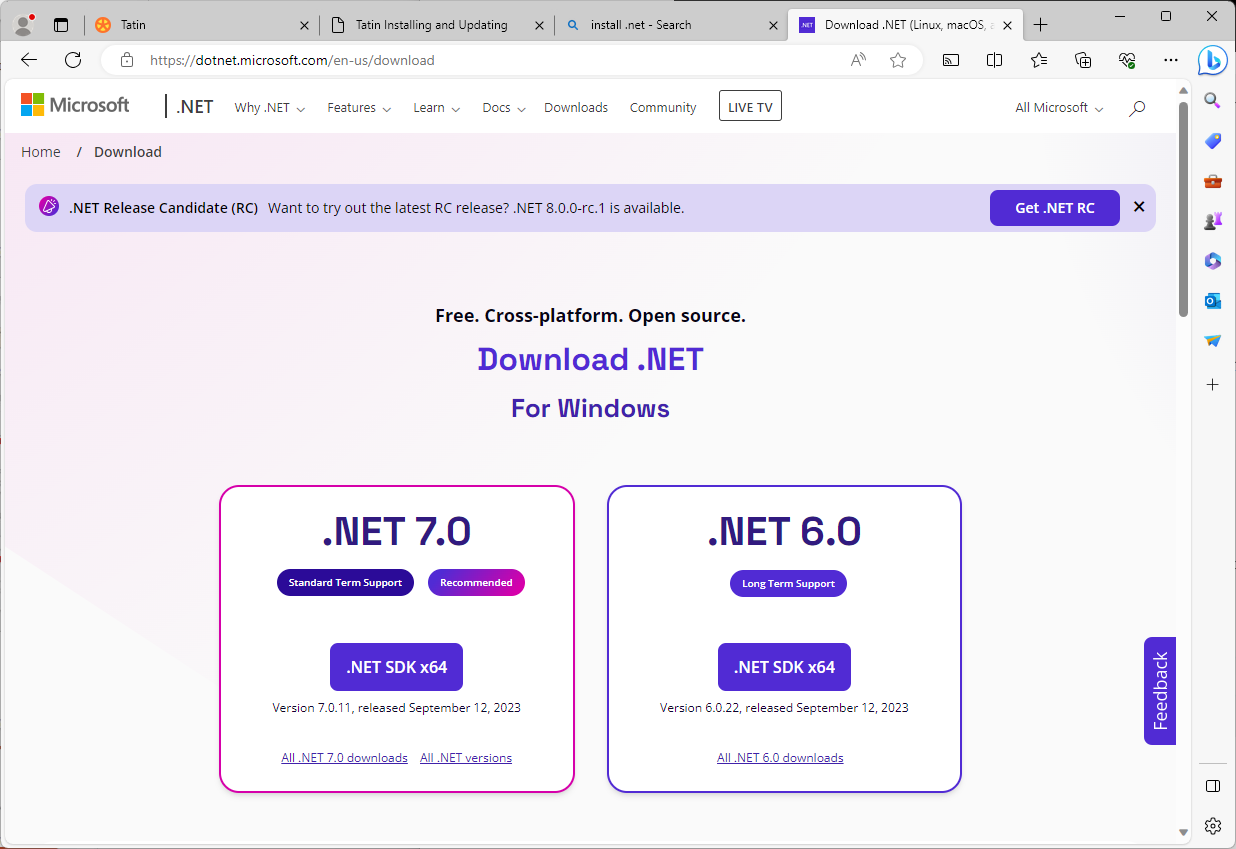 Verify the Installation
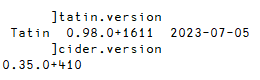 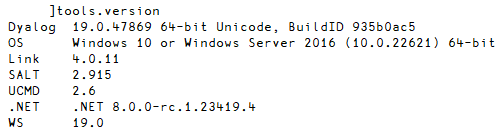 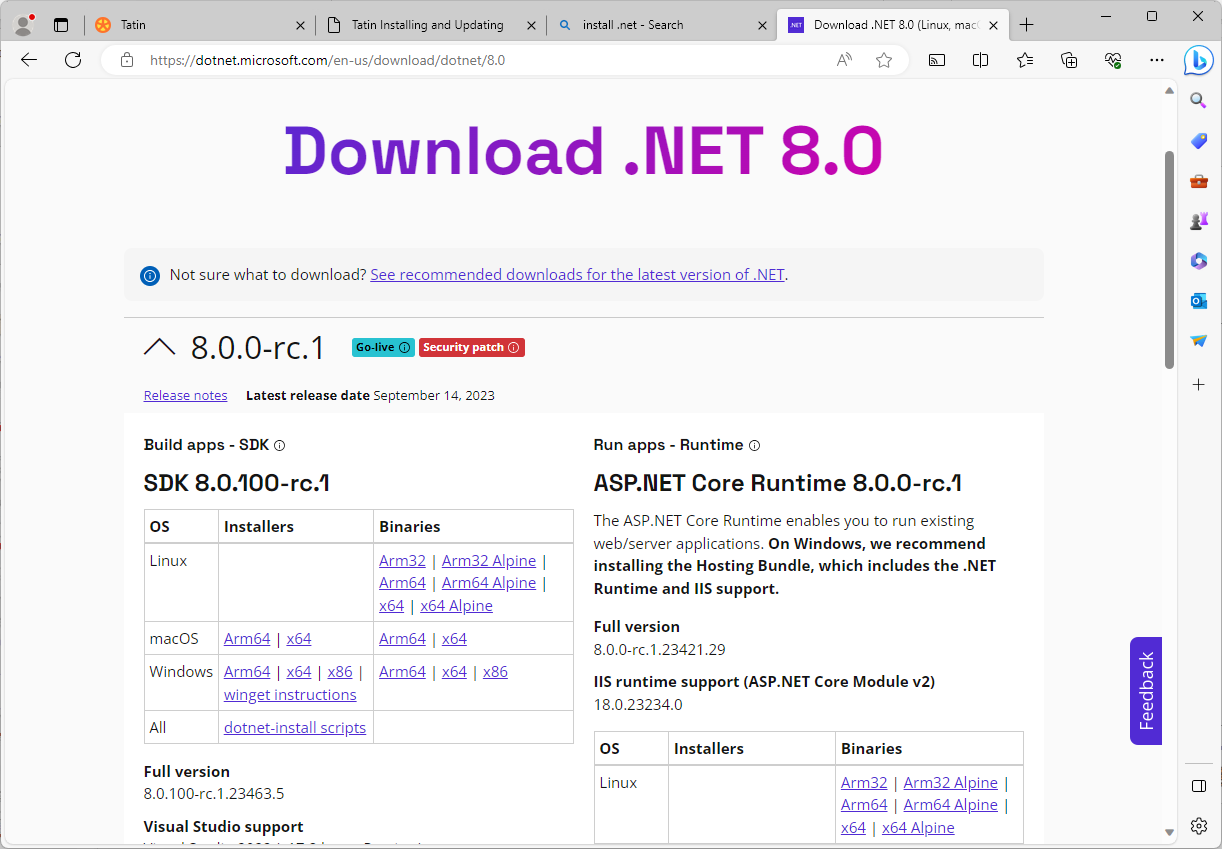 Configure APL to use .NET
… if you want to use NuGet packages later …
Pick an Installed .NET Runtime
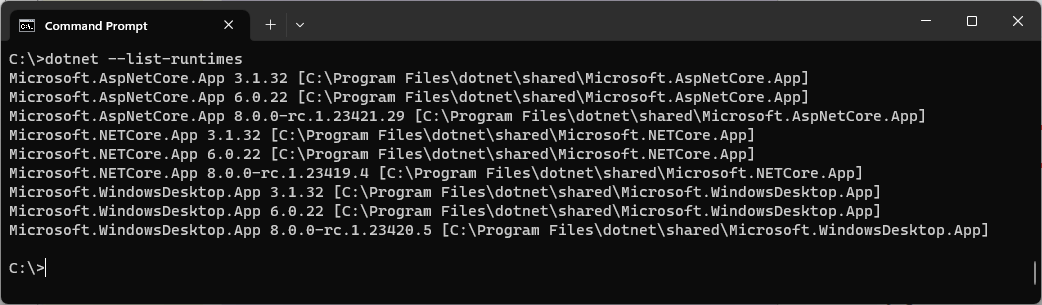 Pick oneof these
(Even Microsoft sometimes still calls it "Core" )
DYALOG_NETCORE=1
Under Windows, APL will use the .NET Framework by default
Set DYALOG_NETCORE=1 to switch from Framework to ".NET"
Environment Variable, Command Line, Registry or Config File
Unfortunately, selecting the VERSION of .NET to use requires editing .json files in the main Dyalog folder (see next slide)
Version 18.2 defaults to .NET Core (3.1)
Version 19.0 will default to 8.0
"User Meeting Edition" defaults to 6.0 because 8.0 is a Release Candidate
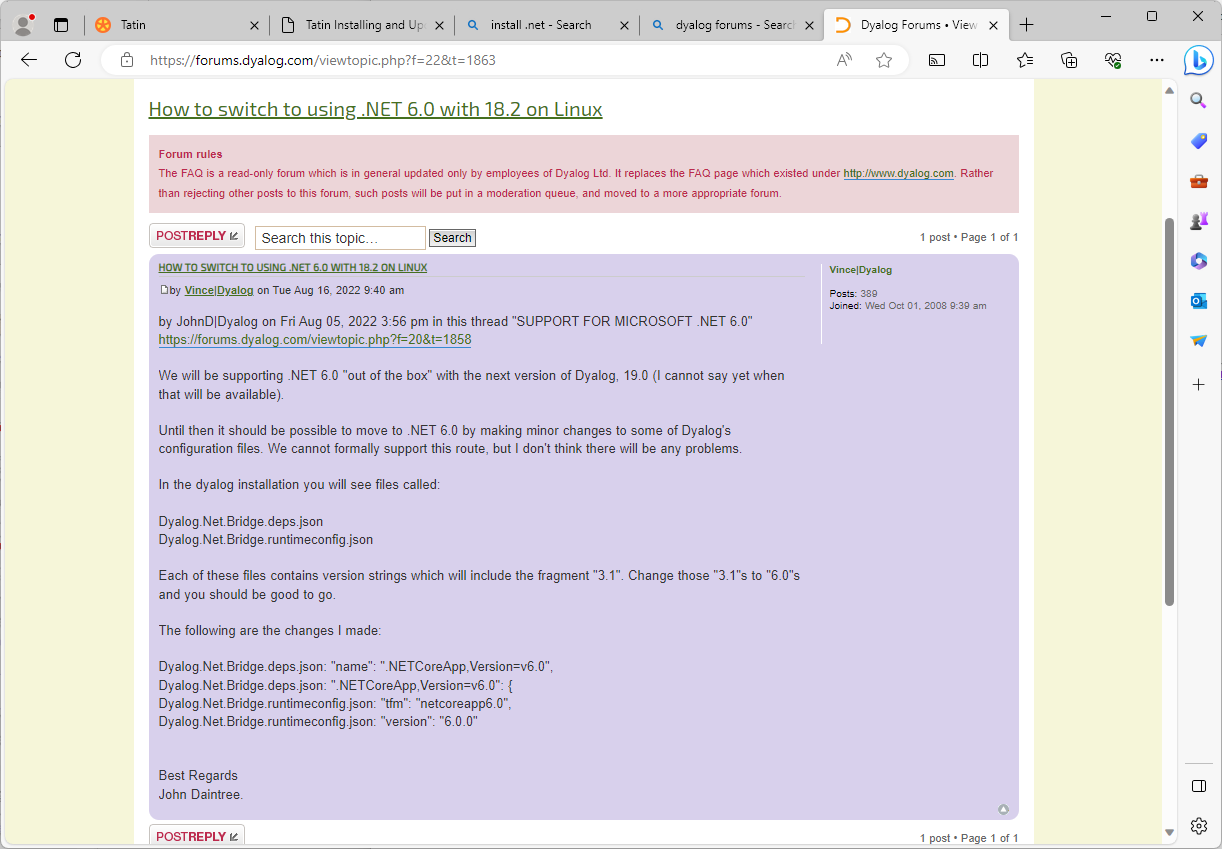 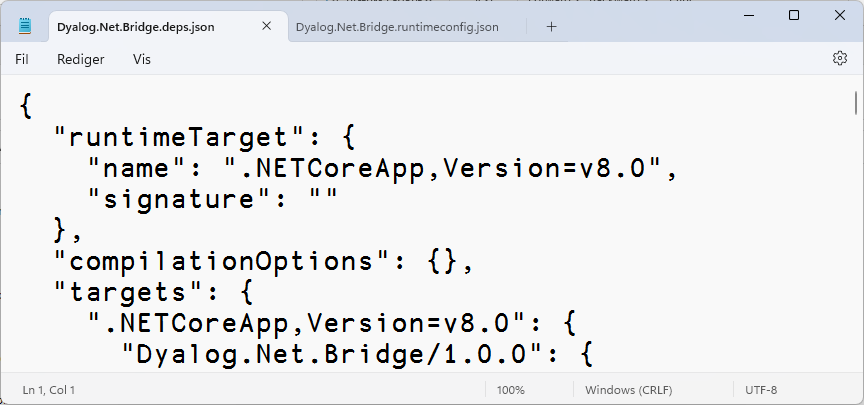 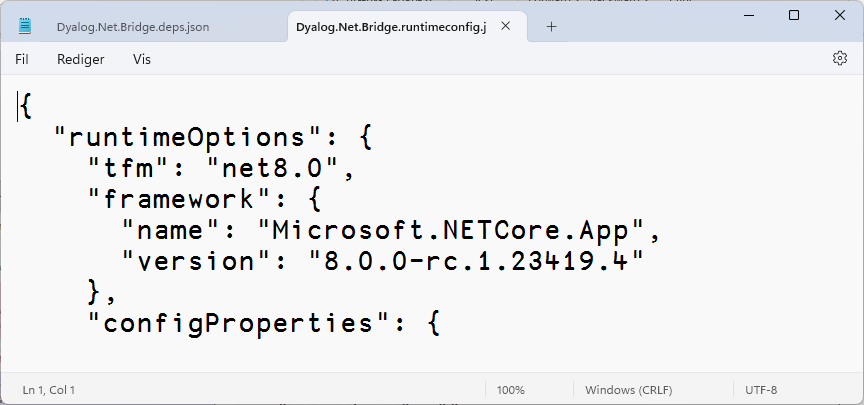 Updating Cider & Tatin
]Cider.UpdateCider -?Attempts to update the currently running version of Cider                      

      ]Tatin.UpdateTatin -? Attempts to update the Tatin client and reports the result
Exercise 0
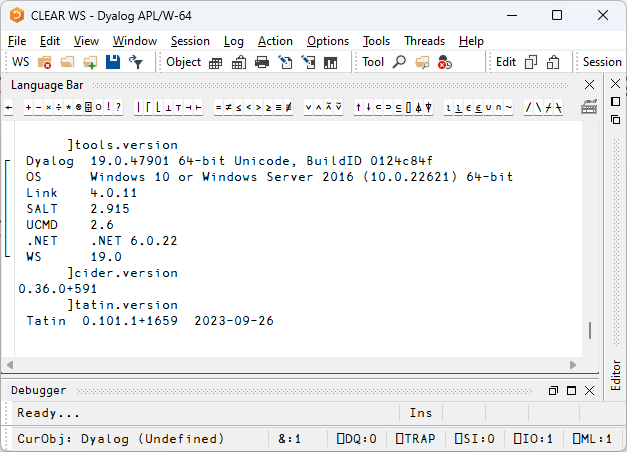 Install and Verify
Tatin
Cider
.NET
Set APL up to use .NET
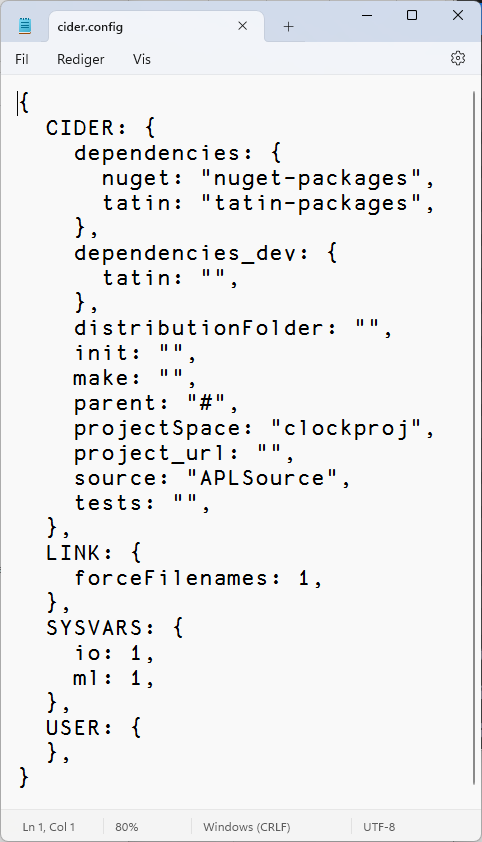 Back to Cider…What *is* a Cider Project?
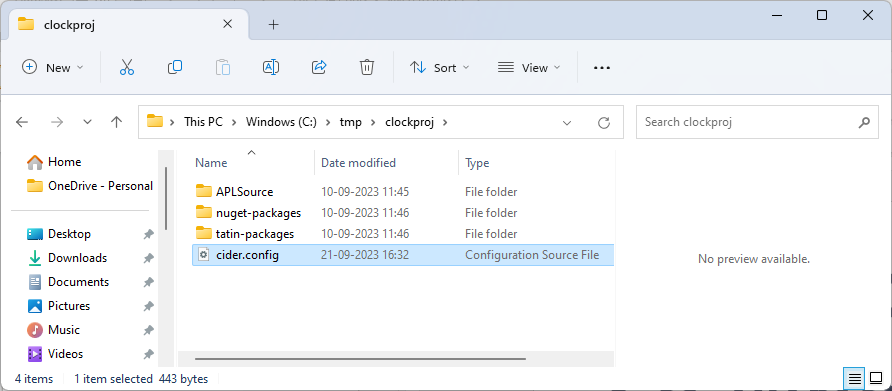 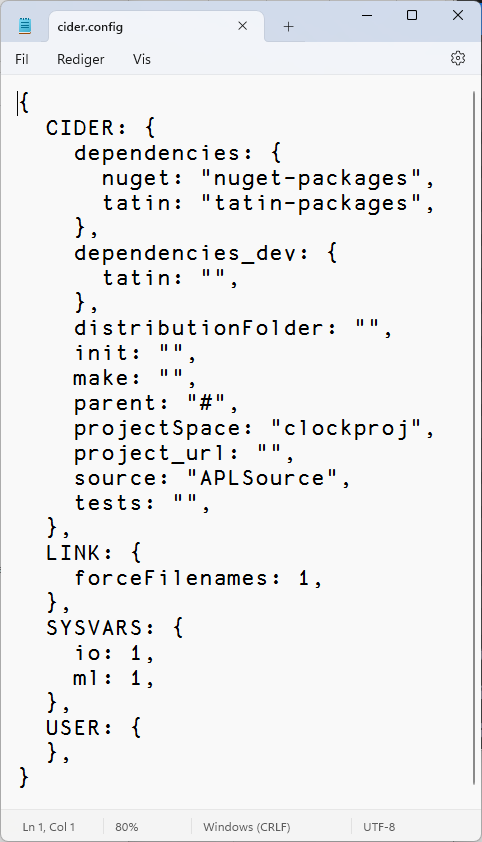 Loading Code
(default settings in parentheses)source ("APLSource")identifies the sub-folder to be loaded(ONLY this folder will be loaded into the WS)
parent ("#")the location source will be loaded into
projectSpace (default is project folder name)name of the space to be created within parent
These three parameters decide what will be loaded, and where it will go within the workspace
You can override the last two using –parent and –projectSpace modifiers
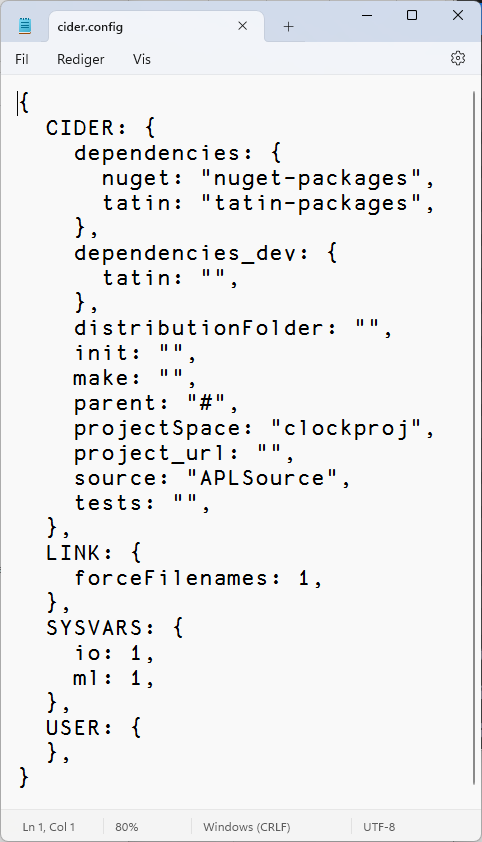 Dependencies
dependencies ("nuget-packages" and "tatin-packages")names of folders that will contain the dependencies
dependencies_dev ("")name of a folder that may contain Tatin dependencies used only during development
All dependencies are loaded when the project is opened
Each folder name can be followed by =targetns if dependencies should be loaded somewhere else than projectSpace (typically done for dependencies_dev)For example           tatin: "dev-packages=devtools"
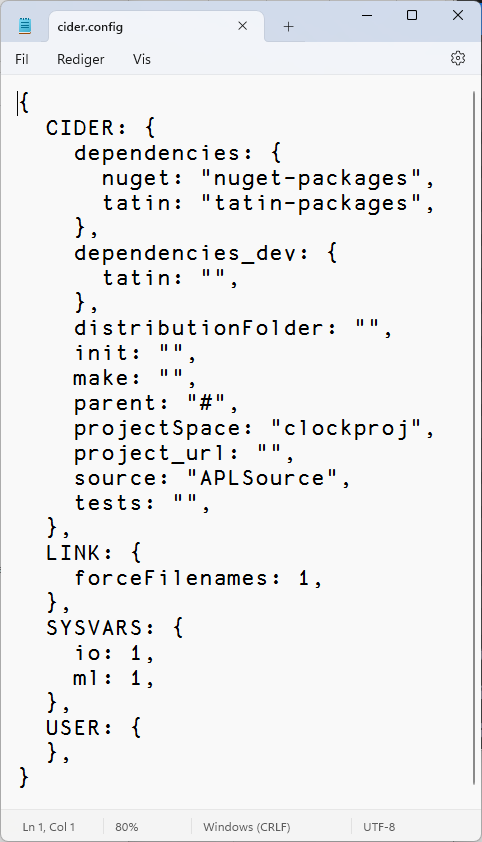 Running Code
init ("")An APL expression to run on project open.
tests ("")An APL expression to run your tests.
make ("")An APL expression to launch your build process

Cider will run the "init" expression on project load
Cider will not currently run your tests or build processes
User commands ]cider.make & ]cider.runtests will display the settings, but leave it up to you to run things
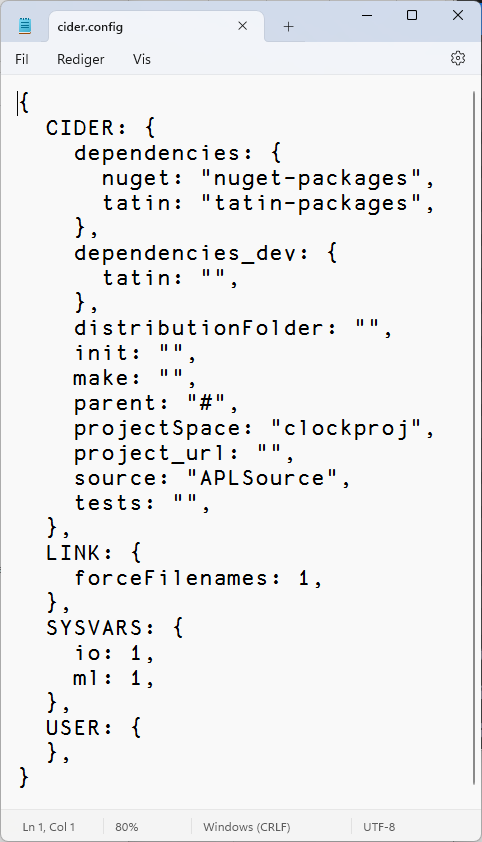 Link Options and Sysvars
LINK sectionIncludes any non-default Link options that you want set when your source is linked
SYSVARS sectionAllows you to declare values for system variables
Both of these sections are now unnecessary due to Link enhancements:
v3 added support for system variables
V4 uses a .linkconfig file to store non-default options within the source folder (in this case, APLSource/.linkconfig)
However, they arguably still have value as documentation of important aspects of your project configuration
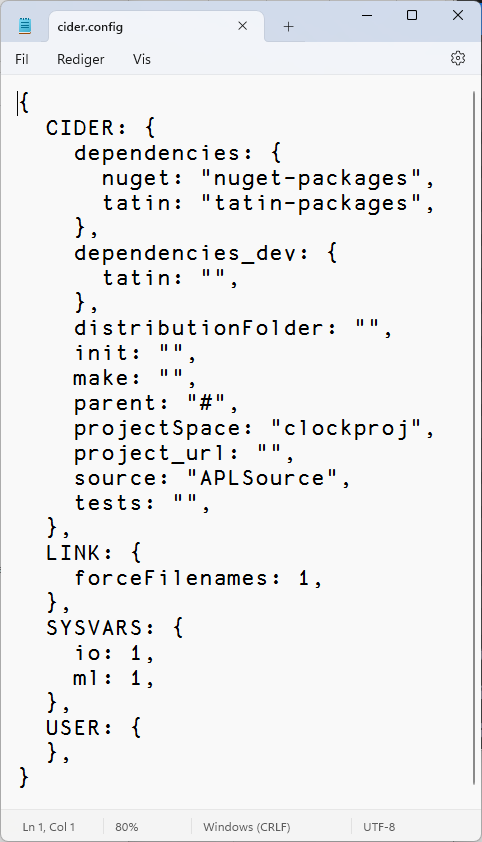 "Convenience" options
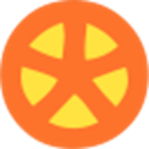 distributionFolder ("")The target for a build process
project_url ("")A pointer to where the project is hosted, especially if it is on GitHub.
You can use these in your build functions and documentation.
When using Cider to develop Tatin packages, atin's "BuildPackage" acts on distributionFolder and will include project_url in the package description
[Global] Cider Configuration
Cider also has a global configuration file
At the moment, this is "work in progress", and the only configuration option stored here is…
ExecuteAfterprojectOpen: a string which is executed after opening ALL projects
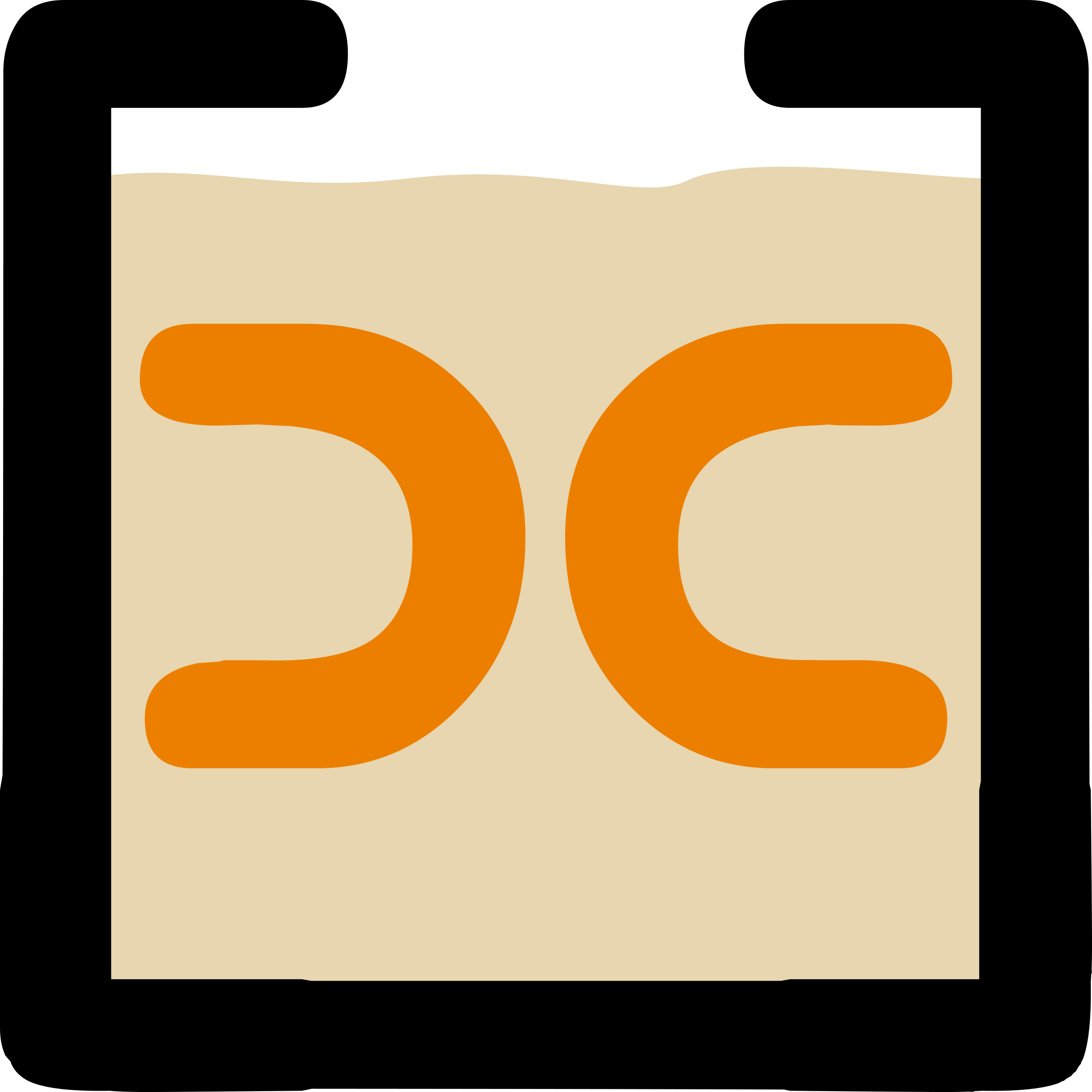 [Global] Cider Configuration
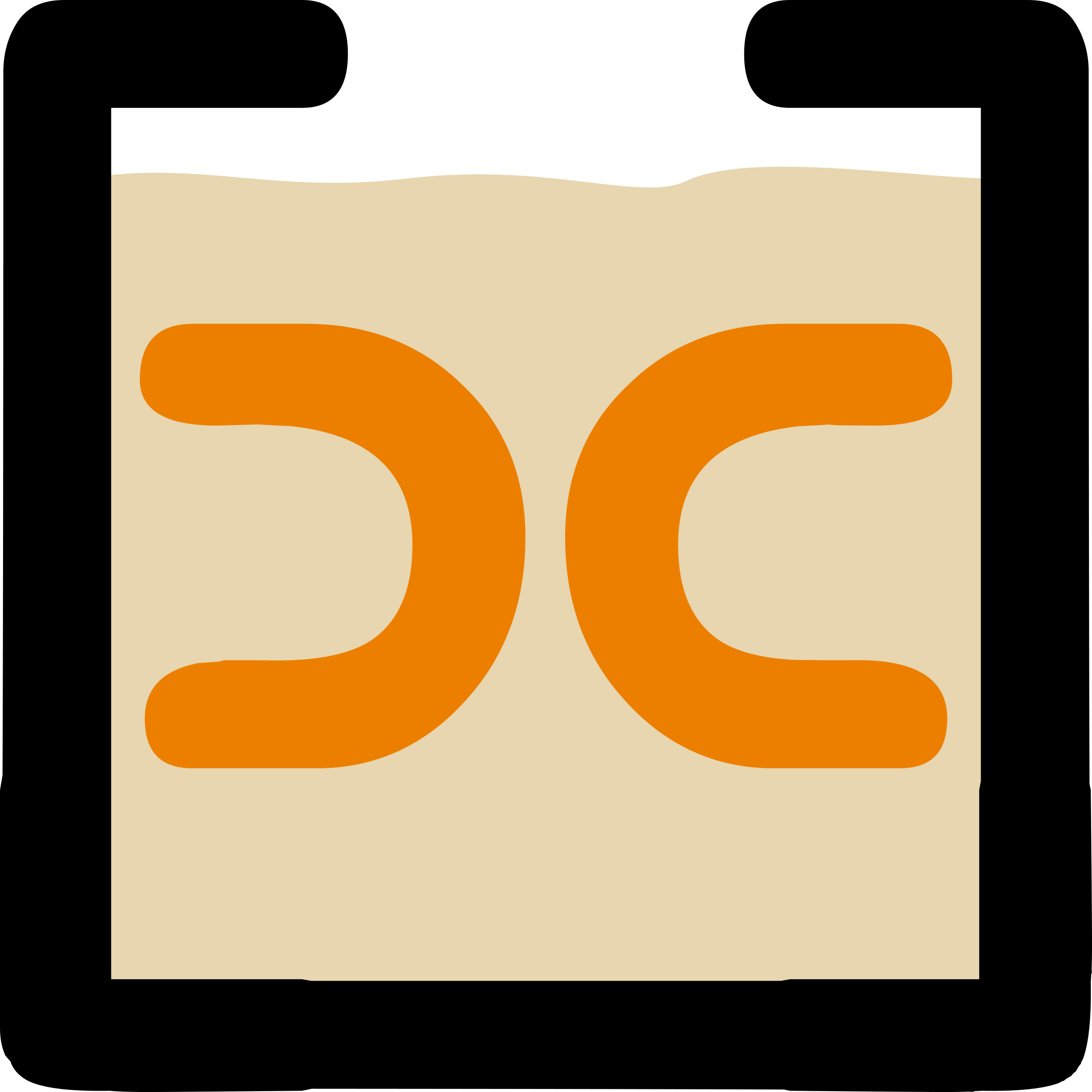 Two functions are provided to access the global configuration file:
⎕SE.Cider.GetCiderGlobalConfigFilename
C:\Users\mkrom\.cider\config.json
      ⊃⎕NGET ⎕SE.Cider.GetCiderGlobalConfigFilename
{
    ExecuteAfterProjectOpen: "",
}
     gc←⎕SE.Cider.GetCiderGlobalConfigFileContent
     ≢gc.ExecuteAfterProjectOpen
0
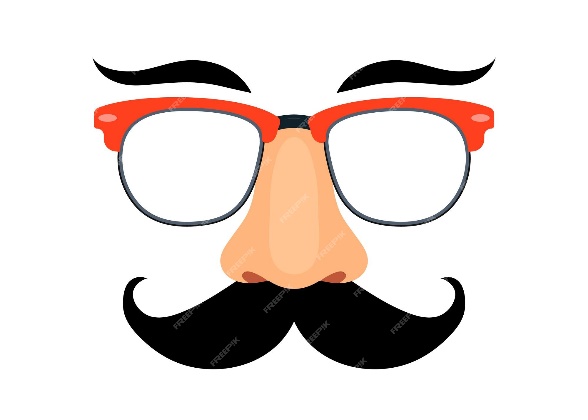 Aliases
Aliases provide a way to avoid typing long folder names over and over again
fldr← 'c:\tmp\clockproj' ⍝ Long, annoying folder name      ⎕SE.Cider.AddAlias folder 'clocks'      ⎕SE.Cider.GetAliasFileContent '' clocks  c:/tmp/clockproj       ]cider.openproject '[clocks]'…Project successfully loaded and established in "#.clockproj"NB.   ]Cider.ListAliases –edit
The [HOME]/.cider Folder
Contains:
Global config file config.json (ExecuteAfterProjectOpen)
Alias file aliase.txt
Template config.json file to be used when creating new projects
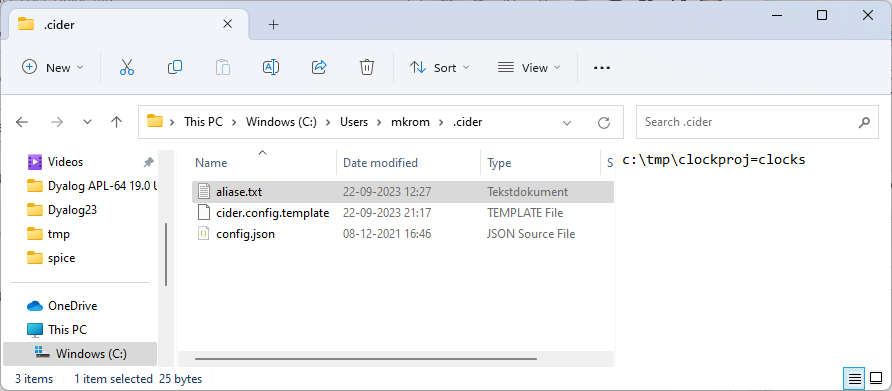 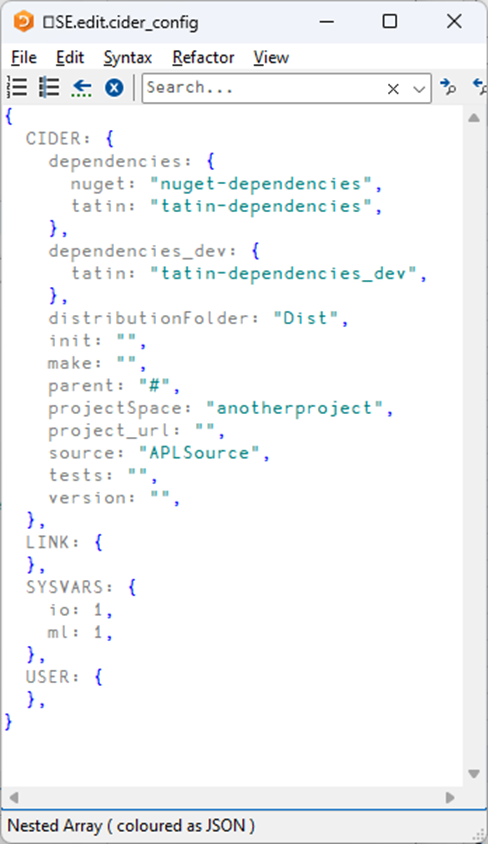 Back to the Cider Project
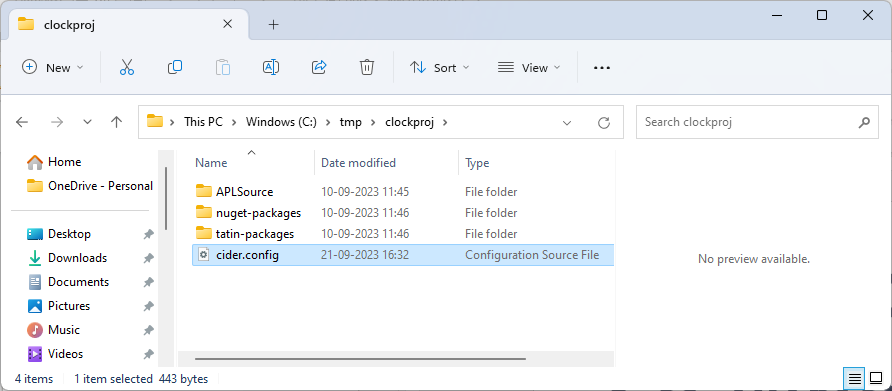 From .cider/cider.config.template =>
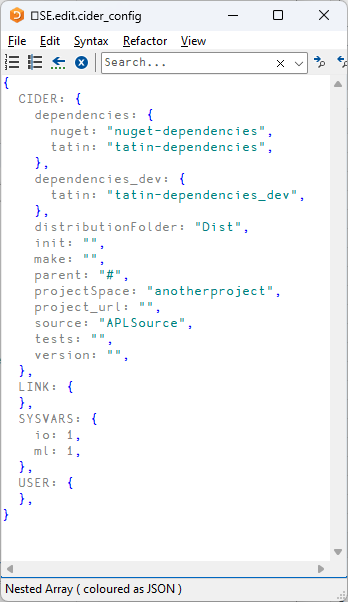 Creating a Project
]Cider.CreateProject c:\tmp\anotherproject"c:/tmp/anotherproject" does not exist yet - create? (Y/n) y
Project successfully created; open as well? (Y/n) yLINK:watch=bothProject successfully loaded and established in "#.anotherproject"
      #.anotherproject.⎕nl -⍳10 CiderConfig
The New Project Folder
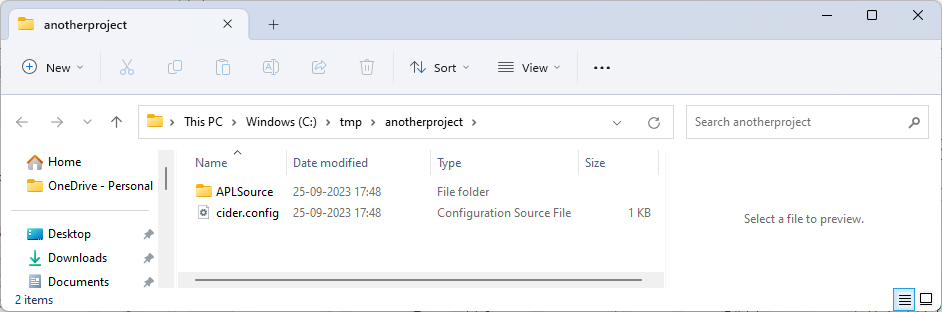 Cider Documentation
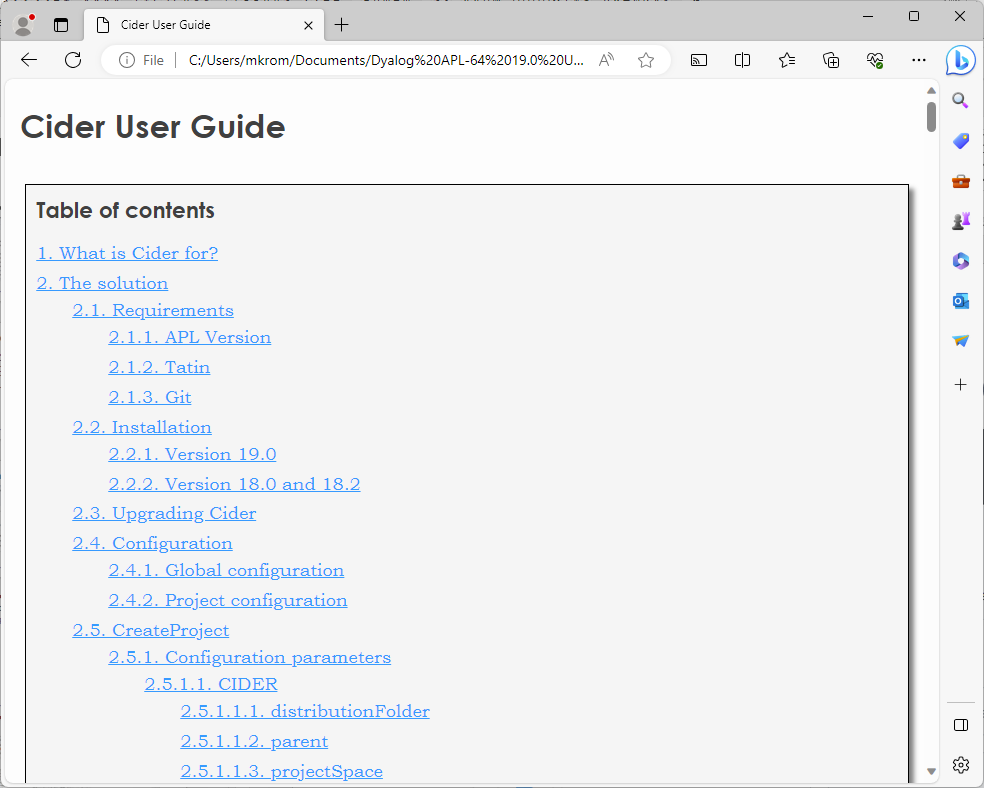 ]Cider.Help--- Select document to be viewed: -----------1. Cider-API-Reference 2. Cider-User-Guide 3. Contributing Select one or more items (q=quit, a=all) : 2
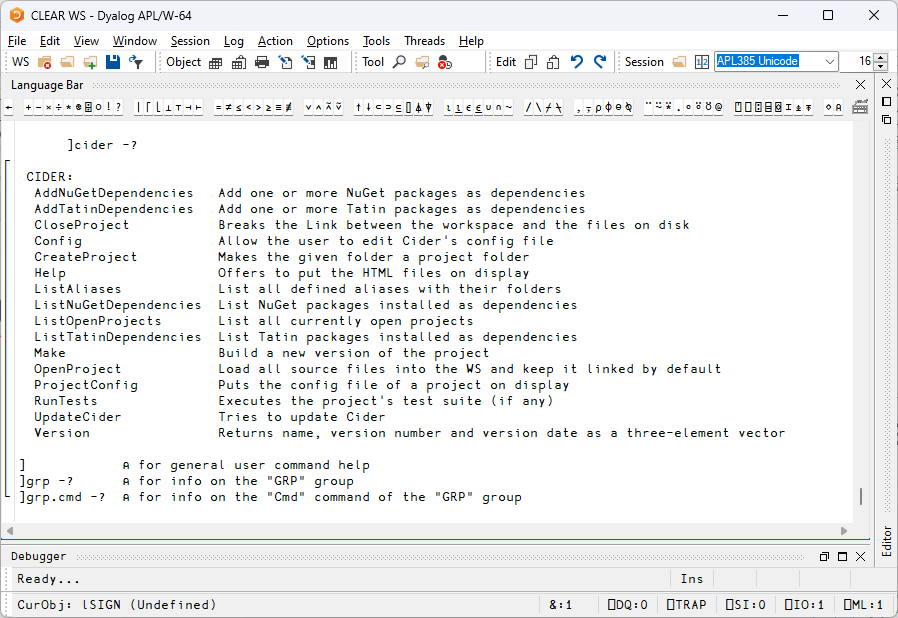 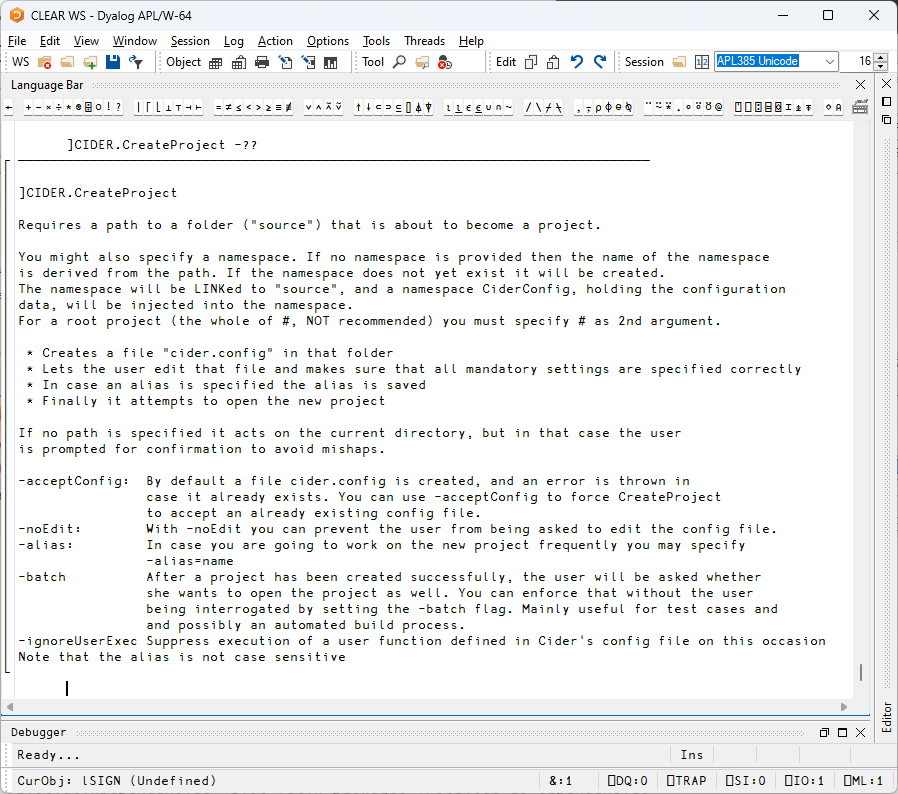 Exercise 1
If you get a FILE NAME ERROR, deleteC:\Users\<⎕AN>\.cider\cider.config.template
Create a Project
Give it an Alias 
Create a function to tell you how many functions you have in your project. 
Configure the project to run that function on Open
Run ]Cider.Help and take a brief look at the documents
Opening a Project
]CIDER.OpenProject /folder/name
or ]CIDER.OpenProject [alias]
or ns←⎕SE.Cider.CreateOpenParms ''   ns.folder←'/tmp/clockproj'   ns.projectSpace←'cp'
   ⎕SE.Cider.OpenProject ns…blablabla…Project successfully loaded and established in "#.cp"
Switches (from ]OpenProject -??)
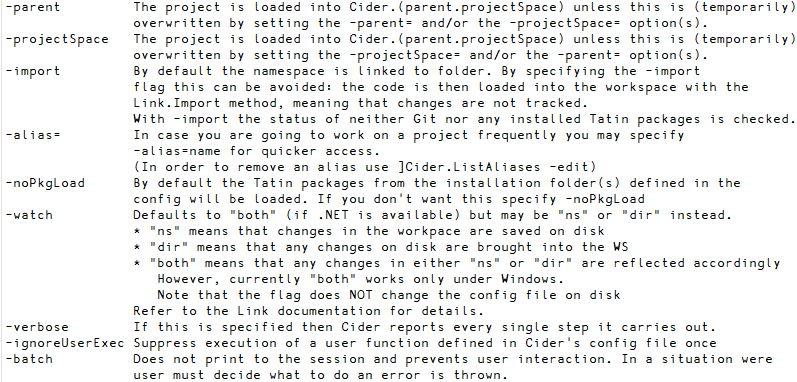 What Happens on Project Open?
Create a namespace according to projectSpace within the specified parent space
Set ⎕IO and ⎕ML according to ciderconfig SYSVARS section
Use Link to load all the source code from the folder named by source
Load Tatin and/or NuGet packages (more about this soon)
Inject CiderConfig namespace containing the config file settings
CiderConfig.HOME is set to the path the project was loaded from
Execute CiderConfig.init if it is non-empty
Execute ExecuteAfterprojectOpen (from GlobalConfig) if non-empty and ignoreUserExec is not 1
Display the contents of ToDo variable, if it exists
*If* the project folder is managed by Git, display the result  of "git status"
Exercise 2
)CLEAR and open your project
Using the User Command
Using    ns←⎕SE.Cider.CreateOpenParms ''   ns.folder←'blah'   ns.someprop←'somevalue'   ⎕SE.Cider.OpenProject ns
Create a ToDo variable which reminds you to add HttpCommand as a dependency
Use ]Link.Add to save yourproj.ToDo to file
NB: Unlike functions and operators, Link does NOT save new variables by default
Close and reopen your project
10:45-11:45
Session 2: Dependencies / Packages
What is a Package?
Tatin: APL Packages
Finding Documentation
Finding and Installing Packages
"Where do they go?"
Dependencies of Dependencies
NuGet: .NET Packages
Finding and Installing
"Where do they go?"
Exercise 4: Add a NuGet Dependency
Exercise 3: Add a Tatin Dependency (or two)!
So… What is a Package?
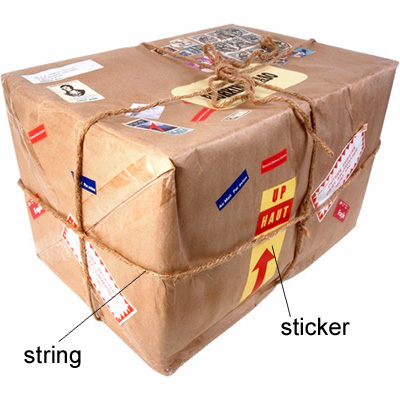 (From Longman Dictionary of Contemporary English)
A Project is…
Source Code +
Dependencies (packages) loaded from a package manager
Environment configuration
Development tools and processes
Can be opened and "set up" by a Project Manager (Cider)
A Package is…
A "build" of a project...
In a standard format
Can be found, downloaded and installed by a"Package Manager"
Cider supports the development of Tatin Packages
Cider can load Tatin + NuGet Packages
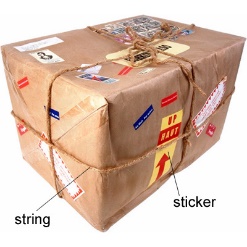 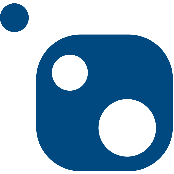 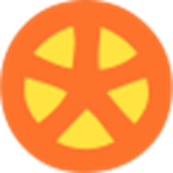 NuGet
Package manager for .NET
Related to "Chocolatey"
371,905 374,154 Packages
Tatin
Package manager for Dyalog APL
A tasty way to package APLs
48 Packages
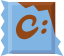 ]z←tatin.listPackages
      {⍺,≢⍵}⌸{(¯1+⍵⍳'-')↑⍵}¨3↓z[;1]
 aplteam  42
 davin     4
 dyalog    2
¯2↑z
 dyalog-HttpCommand  1
 dyalog-Jarvis       1
Introducing Tatin
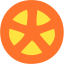 Original design by Kai Jaeger and Gilgamesh Athoraya 
Developed by Kai (first lines of code written in 2020)
Funded by Dyalog
Input from various people at Dyalog
Logo by Adam Brudzewsky
Many thanks to Davin Church, the first real user of the system other than Kai himself
Paul Mansour is not to blame for the current design of Tatin, but has been an important inspiration
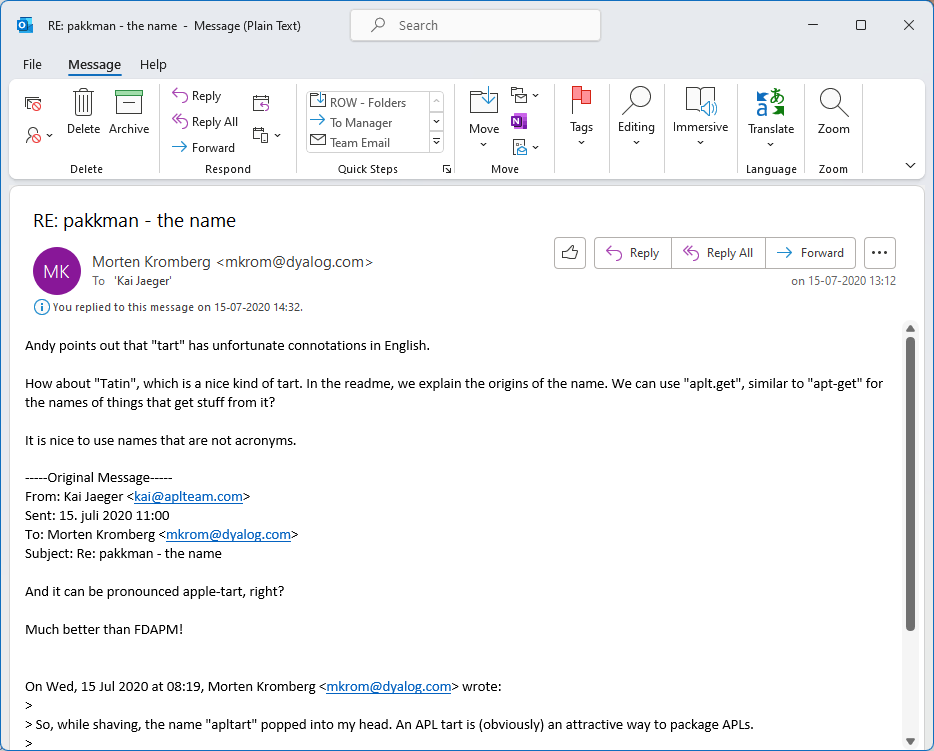 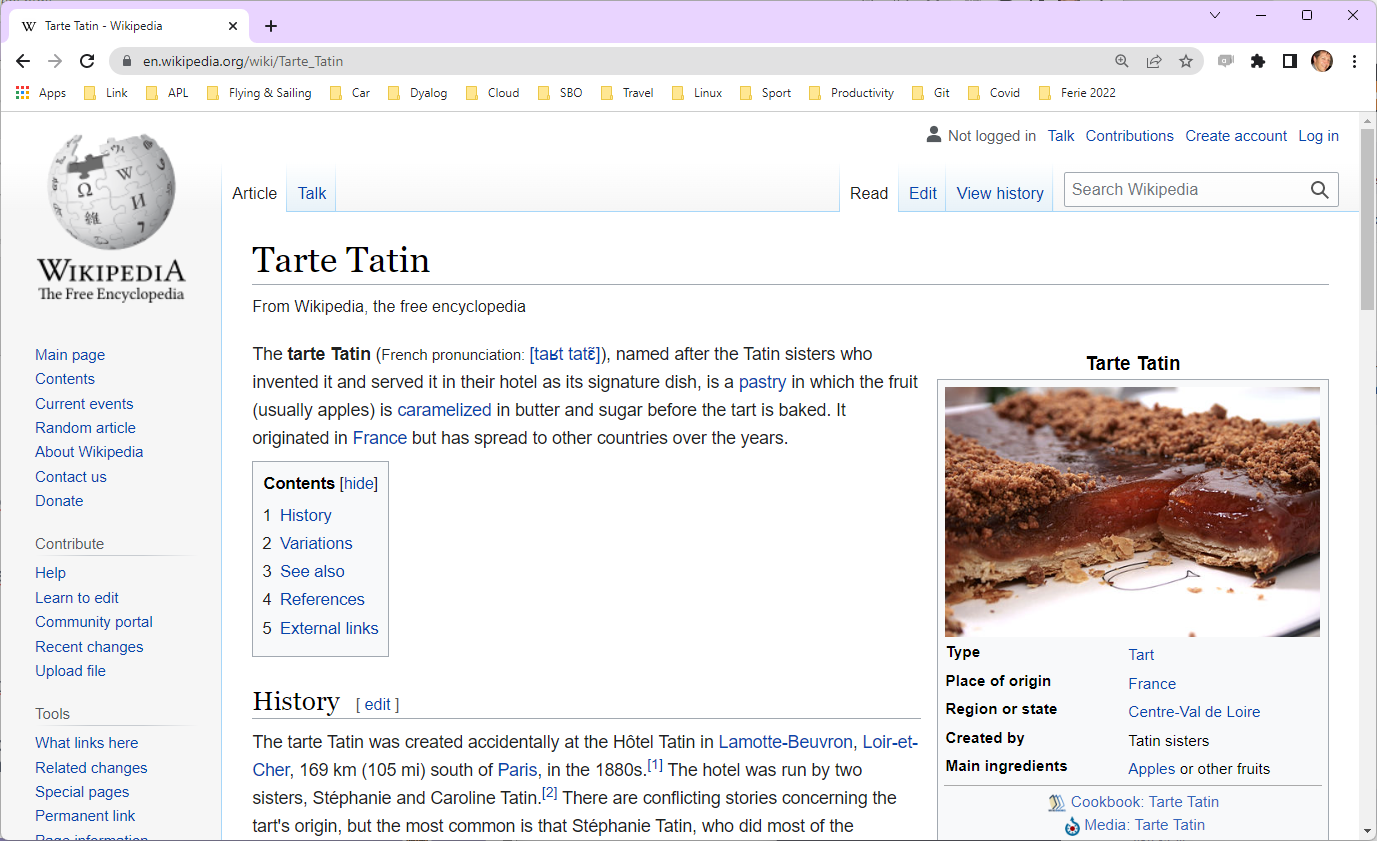 Finding Packages – www.tatin.dev
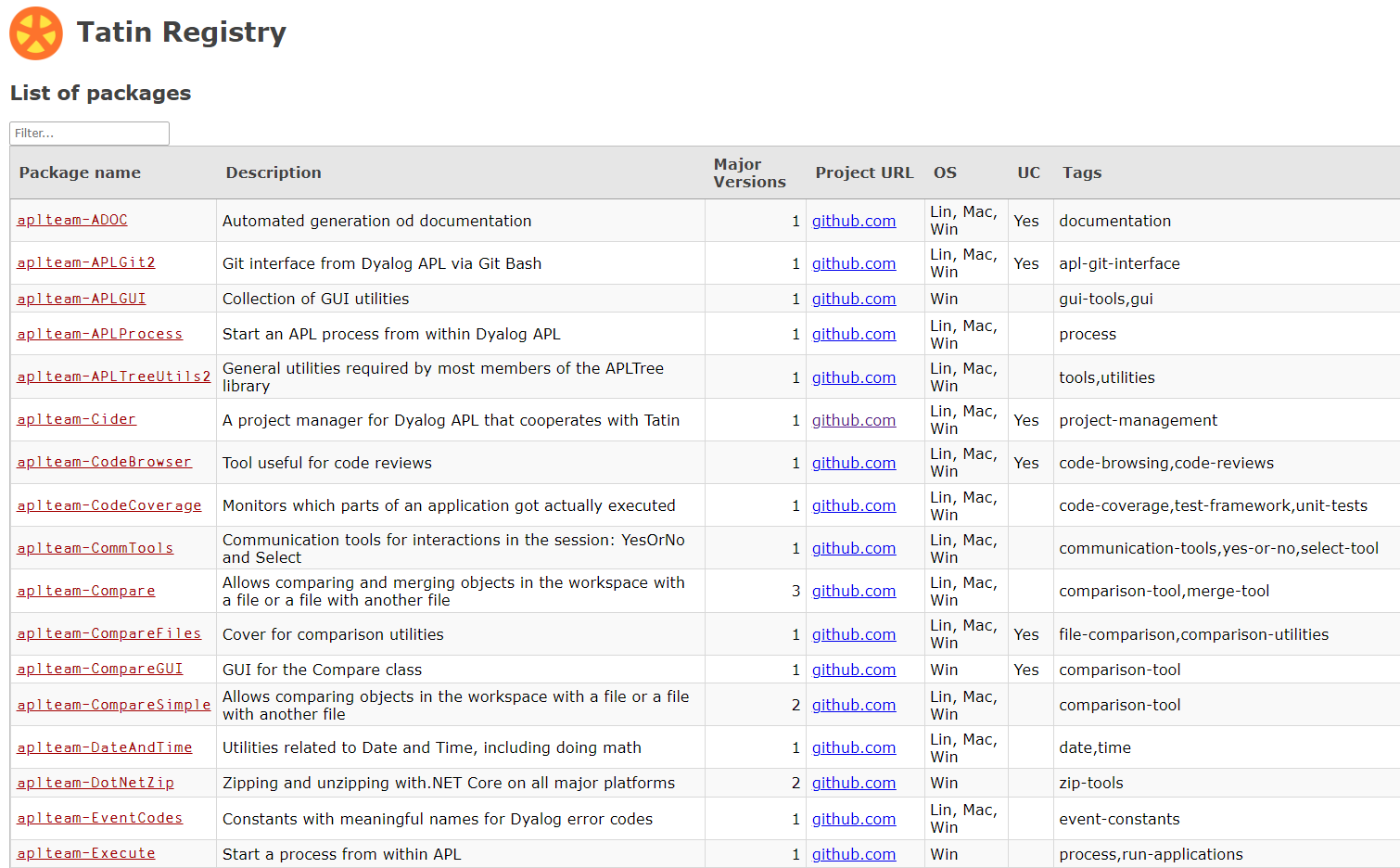 Finding Packages
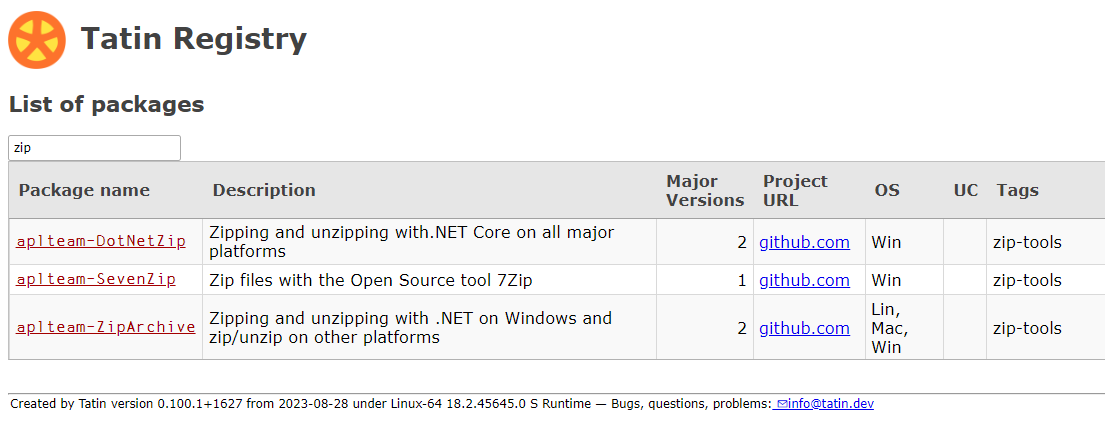 Finding Packages
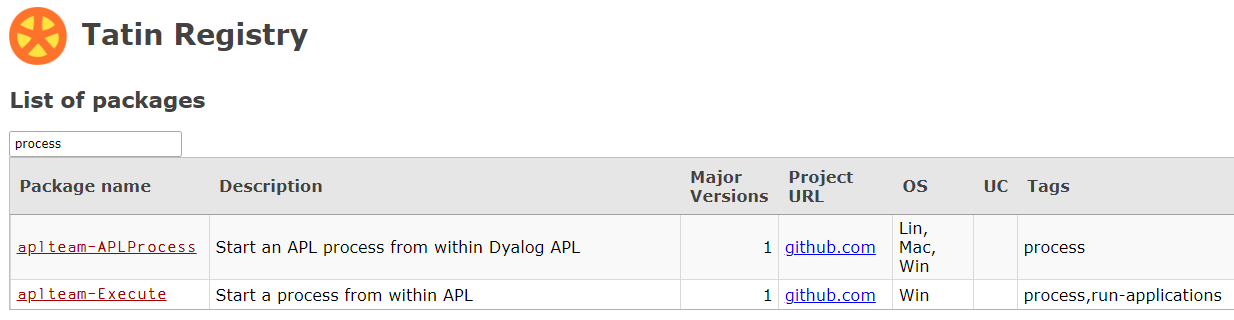 We already have enough packages to (sometimes) make it difficultto decide which one to use (and dyalog-APLProcess yet to come )
Package Details
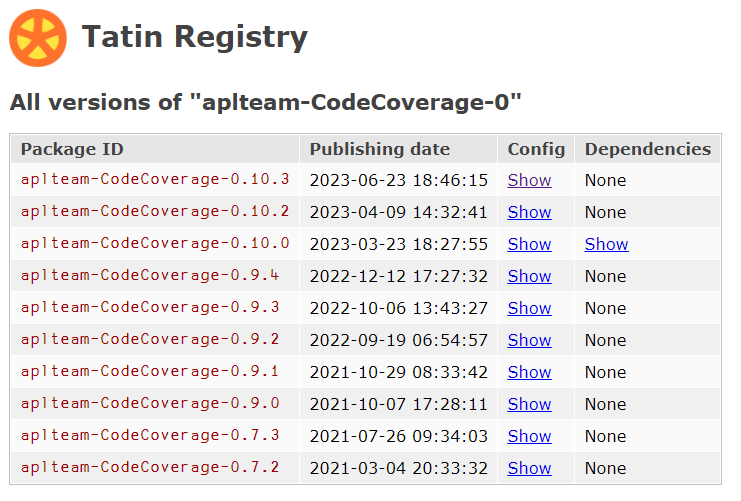 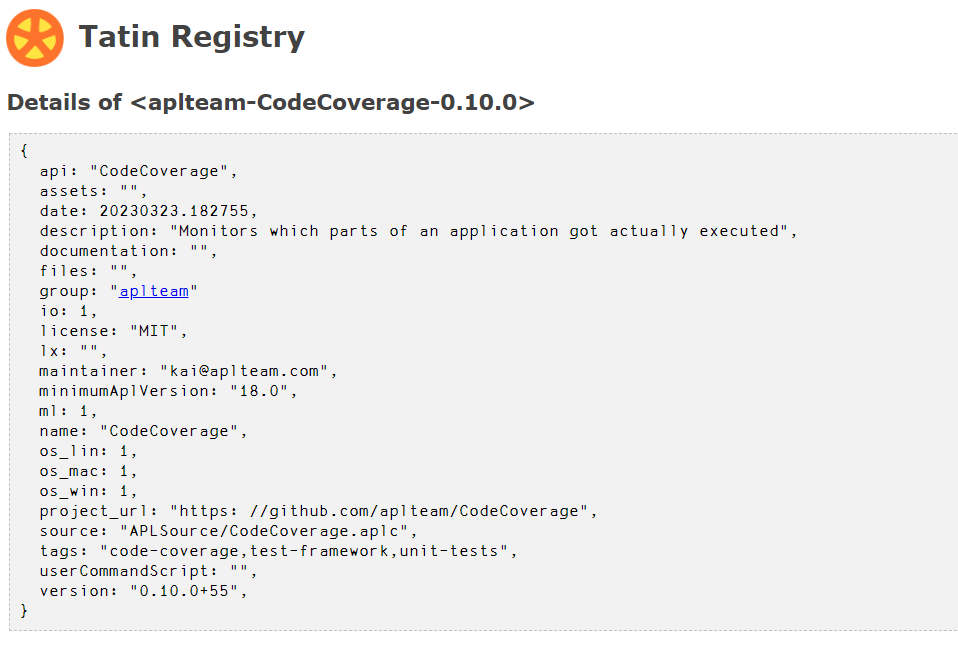 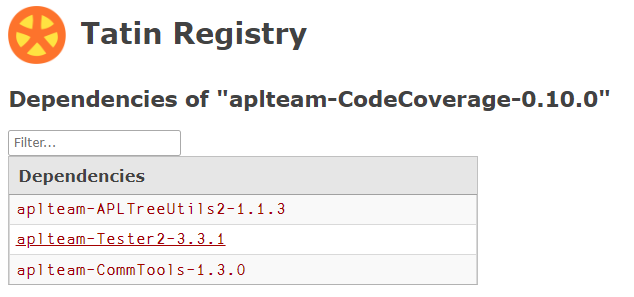 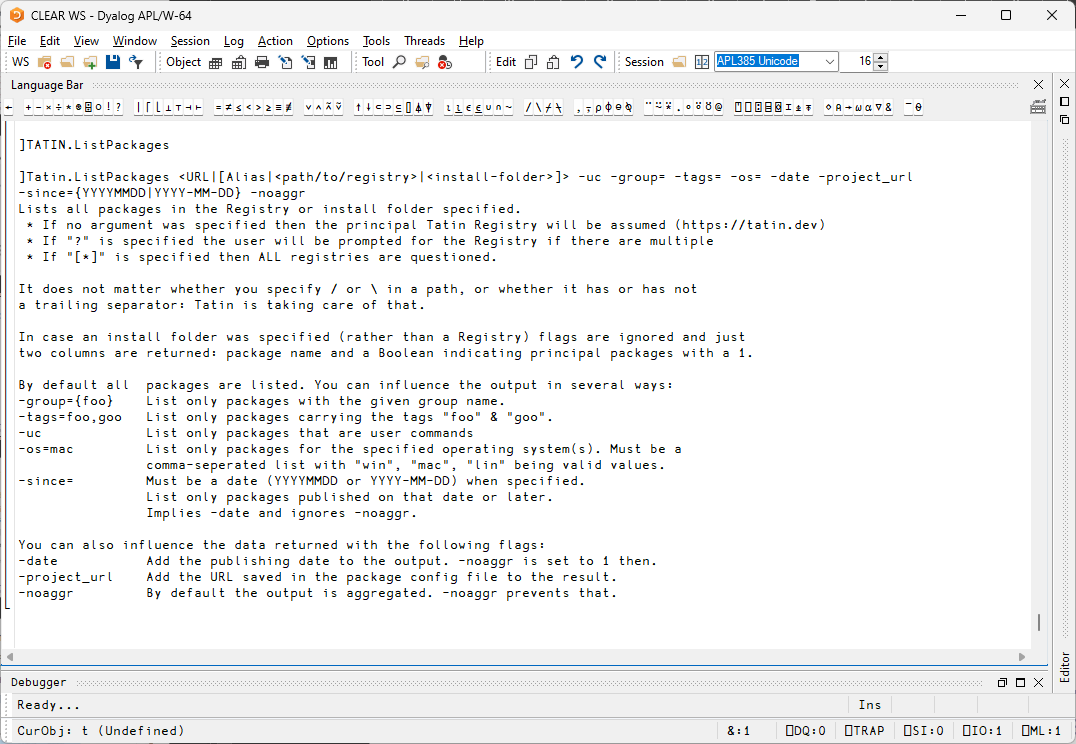 ]tatin.listtags
 tags from https://tatin.dev 
 --------------------------
 apl-git-interface               
 build                           
 calculations                    
 chm                             
 code-browsing                   
 code-coverage                   
 code-reviews                    
 command-generation              
 communication-tools             
 comparison-tool                 
 comparison-utilities            
 components                      
 config-files                    
 converter                       
 copy                            
 cryptography                    
 date                            
 dates  … … utilities                       
 validation                      
 webservice                      
 windows-event-log               
 windows-registry                
 winscp-interface                
 write                           
 yes-or-no                       
 zip-tools
]Tatin.ListPackages
]Tatin.ListPackages -group=dyalog
 Registry: https://tatin.dev                   
 Group & Name                 # major versions 
 ------------                 ---------------- 
 dyalog-HttpCommand                          1 
 dyalog-Jarvis                               1 

      ]Tatin.ListPackages -tag=crypto
 Registry: https://tatin.dev                   
 Group & Name                 # major versions 
 ------------                 ---------------- 
 aplteam-HashPasswords                       1
Adding a Tatin Package
Example: I use HttpCommand in just about every new project
To add it to our Cider project:     ]Cider.AddTatinDependencies HttpCommand1 Tatin dependency added:   dyalog-HttpCommand-5.2.0 
Since we did not specify a version, we get the latest.
Cider & Tatin create a reference to the loaded package within our project space:     D08.HttpCommand.Get 'www.dyalog.com'[rc: 0 | msg:  | HTTP Status: 200 "OK" | ≢Data: 22580]
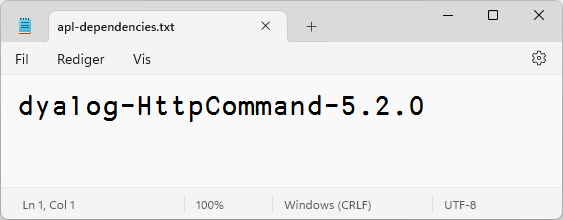 Installing Using Tatin
Tatin.InstallPackages "installs" the package into a folder
(Cider.AddTatinDependencies calls it for you)
Installed packages are registered inapl-dependencies.txt and apl-buildlist.json
Version numbers are major.minor.patch
If you do not specify a complete version number, Tatin fills in the blanks:
No version gives you the latest version
Latest patch if you specify major.minor
Latest minor version if you specify major
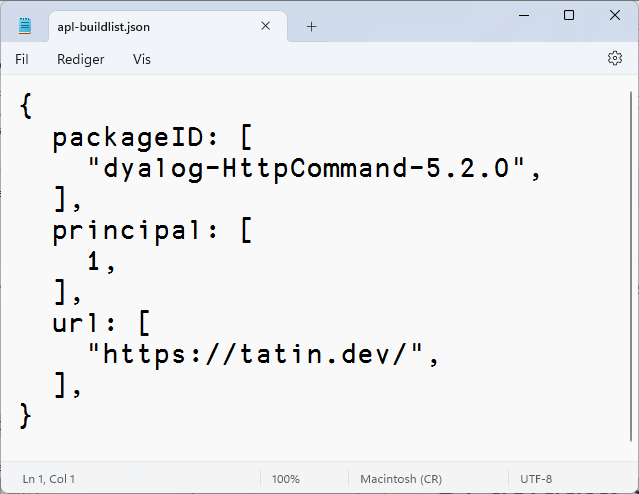 Cider with Tatin
By default, Cider directs Tatin to put dependencies in "tatin-packages"
The packages themselves are in sub-folders
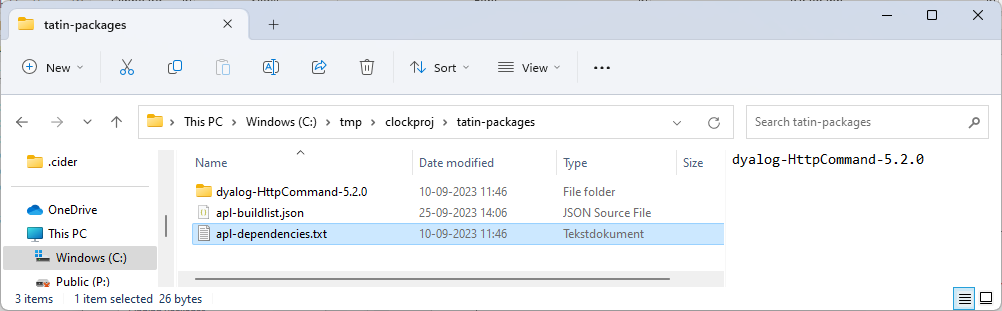 Cider - Tatin Collaboration
After:
  ]cider.openproject c:\tmp\clockproj
Project successfully loaded and established in "#.clockproj"

The following are all equivalent:
  ]Cider.AddTatinDependencies HttpCommand
  ]Tatin.InstallPackages dyalog-HttpCommand-5.2.0  ]Tatin.InstallPackages dyalog-HttpCommand c:\tmp\clockproj\tatin-packages
Cider knows how to call Tatin to add packages
Tatin knows where to find the installation folder of an open Cider project
(but you can explicitly specify the target folder if you want)
Tatin will install the latest version of a uniquely identified package
Why are Cider & Tatin Separate?
Cider and Tatin are aware of each other:
]tatin.installpackages will install to the currently open Cider project by default
]tatin.buildpackage/publishpackage will use Cider's distributionPackage setting as a default
Cider can have Tatin packages as dependencies
Cider requires Tatin to load and run (it is a Tatin package)
Cider can ALSO manage NuGet dependencies
Possibly other dependency types to come
Tatin requires Cider during development of Tatin itself
However: At runtime, Cider and Tatin do not require each other
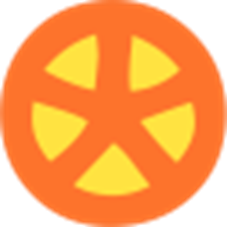 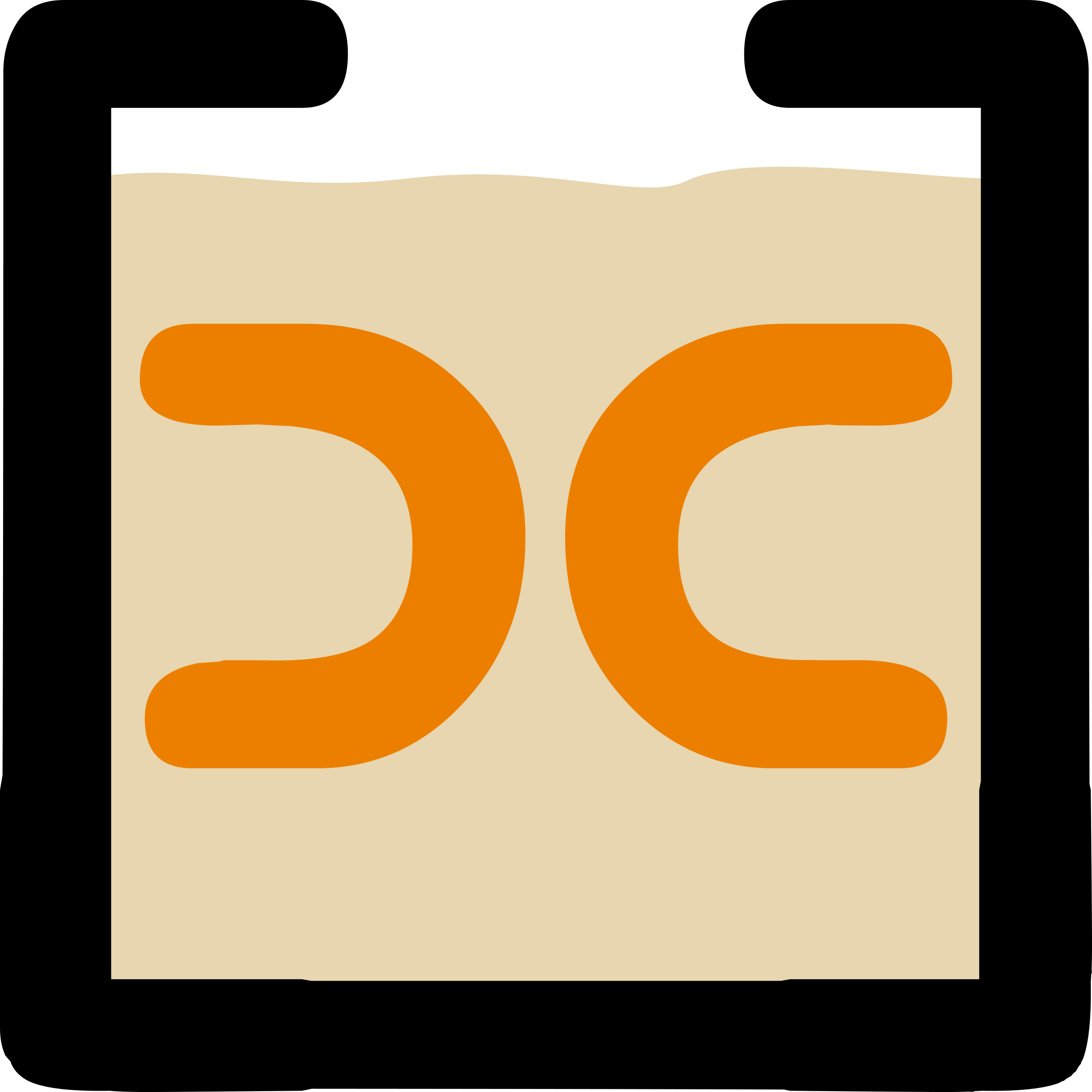 LoadPackages or LoadDependencies?
Tatin.LoadDependencies loads the set of installed "dependencies" into a namespace
… according to apl-dependencies.txt and buildlist.json
When you open a project, Cider calls LoadDependencies for you
It will resolve any sub-dependencies, only loading each package once (more about this later)
You can use LoadPackages to interactively load a package into a running APL session
This is only intended for interactive experimentation
What Happens on Project Open?
Create a namespace according to projectSpace within the specified parent space
Set ⎕IO and ⎕ML according to ciderconfig SYSVARS section
Use Link to load all the source code from the folder named by source
Load Tatin and/or NuGet packages (more about this soon)
Inject CiderConfig namespace containing the config file settings
CiderConfig.HOME is set to the path the project was loaded from
Execute CiderConfig.init if it is non-empty
Execute ExecuteAfterprojectOpen (from GlobalConfig) if non-empty and ignoreUserExec is not set
Display the contents of ToDo variable, if it exists
*If* the project folder is managed by Git, display the result  of "git status"
Loading Dependencies
We previously installed a dependency: dyalog-HttpCommand-5.2.0:

    ]Cider.OpenProject /tmp/anotherprojectProject successfully loaded and established in "#.clockproj"
LoadDependencies has created a reference to the HttpCommand class inside our projectSpace, so we can easily reference it:
    #.anotherproject.HttpCommand.Get 'https://www.dyalog.com'[rc: 0 | msg:  | HTTP Status: 200 "OK" | ≢Data: 22580]
     
But this is an illusion: in fact, #.anotherproject.HttpCommand is a reference to a space Tatin uses to store *ALL* loaded packages:

     #.anotherproject.HttpCommand#._tatin.dyalog_HttpCommand_5_2_0.HttpCommand
Loading Dependencies, Continued
The "host" namespace of a loaded package contains a namespace TatinVars,which contains information about the package (mostly for use by the package code). Despite the name, it contains functions:

      #.anotherproject.HttpCommand.##.TatinVars.⎕NL ¯3
 ASSETS  CONFIG  DEPENDENCIES  GetFullPath2AssetsFolder  HOME  ID  URI       #.anotherproject.HttpCommand.##.TatinVars.(ID URI)
 dyalog-HttpCommand-5.2.0+1  https://tatin.dev/ 

When Cider opens a project which it can see *is* a Tatin package, it injects a TatinVars space so that you can refer to this information both during development and when the package is loaded as a dependency.
Dependencies of Dependencies
Great fleas have little fleas upon their backs to bite 'em,And little fleas have lesser fleas, and so ad infinitum.
Augustus de Morgan
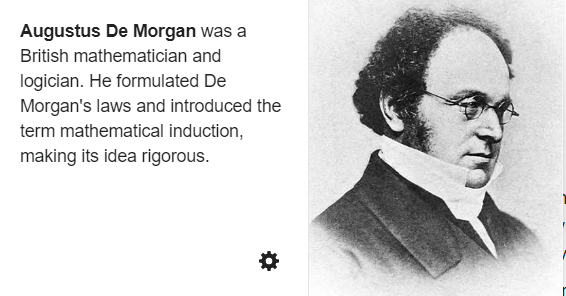 Both Tatin and NuGet willautomatically load such
dependencies
Dependencies of Dependencies
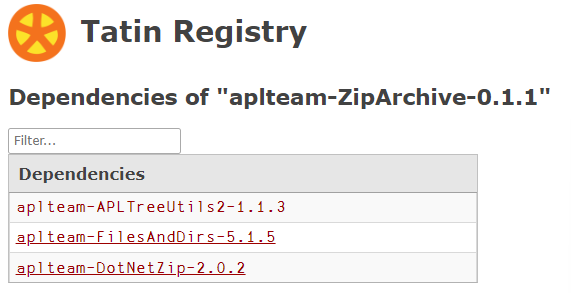 A package that you install can have dependencies of its own
Tatin will automatically install them for you, and load them into the workspace
Only the "Primary" dependency will be made available as a reference in YOUR namespace
The dependency namespace will have references to sub-dependencies, of course
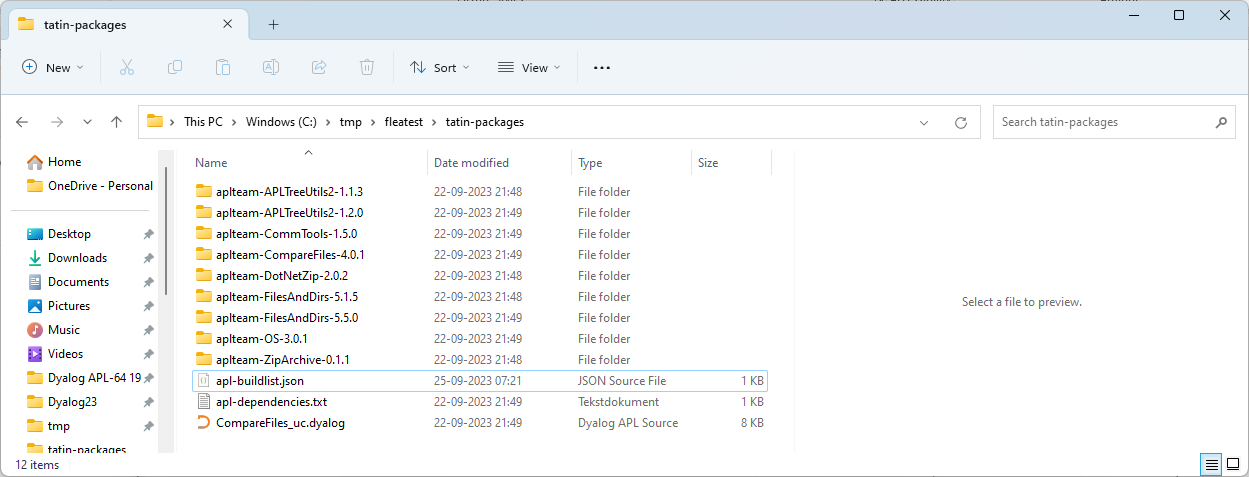 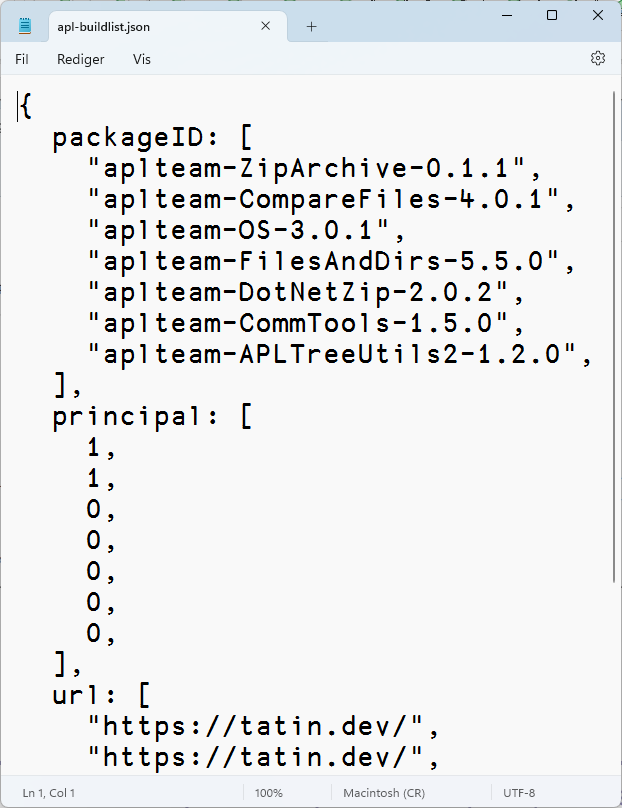 Notice FilesAndDirs-5.1.5 is not deleted
Also notice CompareFiles_uc.dyalog
Where Do Dependencies Go?
]Cider.OpenProject C:\tmp\fleatest
Project successfully loaded and established in "#.fleatest"

      )cs fleatest
#.fleatest
      ⎕NL -9
 CiderConfig  CompareFiles  ZipArchive 

     CompareFiles
#._tatin.aplteam_CompareFiles_4_0_1.API

      ⍪#._tatin.⎕nl -9
 aplteam_APLTreeUtils2_1_2_0 
 aplteam_CommTools_1_5_0     
 aplteam_CompareFiles_4_0_1  
 aplteam_DotNetZip_2_0_2     
 aplteam_FilesAndDirs_5_5_0  
 aplteam_OS_3_0_1            
 aplteam_ZipArchive_0_1_1 
      #._tatin.aplteam_CompareFiles_4_0_1.⎕NL -9
 API  APLTreeUtils2  Admin  CommTools  ComparisonTools  FilesAndDirs  TatinVars
Our dependencies
"Minimal Version Selection" (MVS)
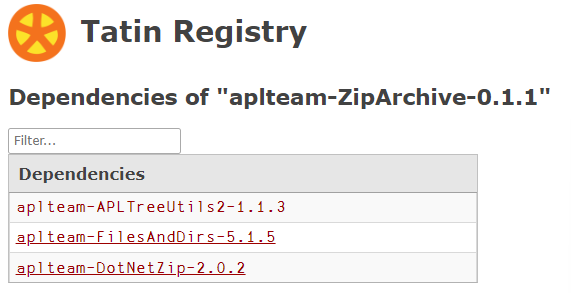 A project can have two or more dependencies that in turn depend on the same package
Tatin will use MVS to select a single version which is loaded
In this case, version 5.5.0 of FilesAndDirs is the minimal version that satisfies all "consumers"
Each consumer has declared the minimum version that it can accept:
ZipArchive wants at least 5.1.5
Comparefiles wants at least 5.5.0
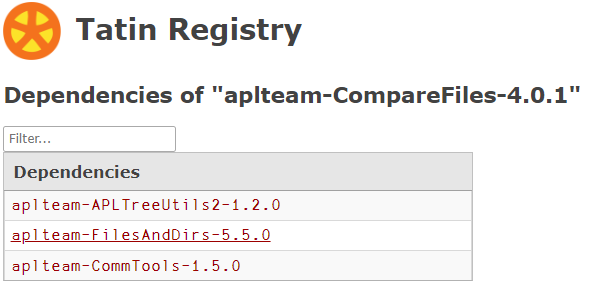 ]Cider.CreateProject /tmp/fleatest
      ]Cider.AddTatinDependencies aplteam-ZipArchive-0.1.1
 aplteam-ZipArchive-0.1.1 
      )clear      ]Cider.OpenProject /tmp/fleatest
      fleatest.ZipArchive.##.FilesAndDirs
#._tatin.aplteam_FilesAndDirs_5_1_5.FilesAndDirs
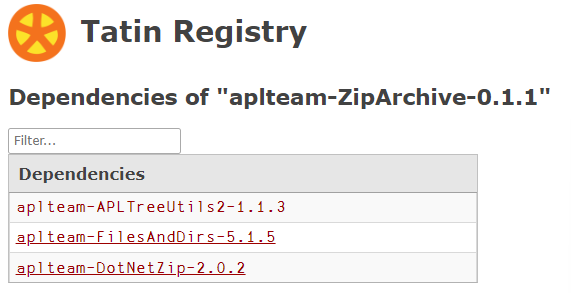 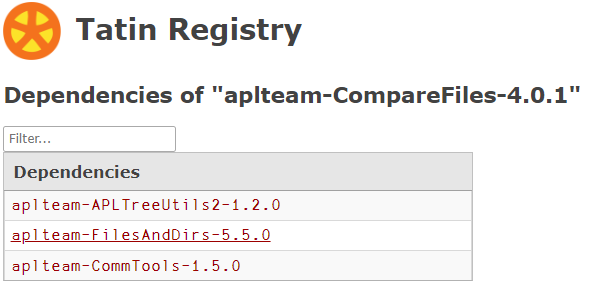 ]Cider.CreateProject /tmp/fleatest
      ]Cider.AddTatinDependencies aplteam-ZipArchive-0.1.1
 aplteam-ZipArchive-0.1.1 
      )clear      ]Cider.OpenProject /tmp/fleatest
      fleatest.ZipArchive.##.FilesAndDirs
#._tatin.aplteam_FilesAndDirs_5_1_5.FilesAndDirs
      ]Cider.AddTatinDependencies aplteam-CompareFiles-4.0.1
 aplteam-CompareFiles-4.0.1 
      )clear
      ]Cider.OpenProject /tmp/fleatest
      fleatest.ZipArchive.##.FilesAndDirs
#._tatin.aplteam_FilesAndDirs_5_5_0.API
"Minimal Version Selection" (MVS)
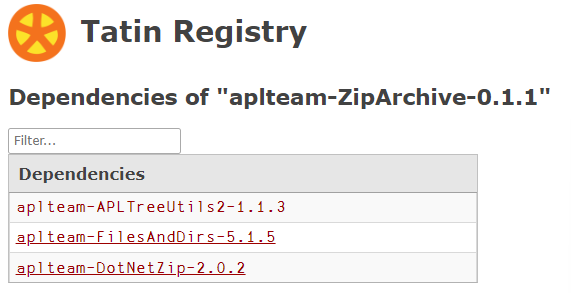 Pro: 
MVS gives reproducible builds:
New versions of FilesAndDirs have no effect
ZipArchive can upgrade to 5.5.0 w/no change to FilesAndDirs
Con: 
People struggle to understand MVS
Adding a new dependency can change the version of a sub-dependency that gets loaded
Q:
Do APL applications need MVS? Discuss…
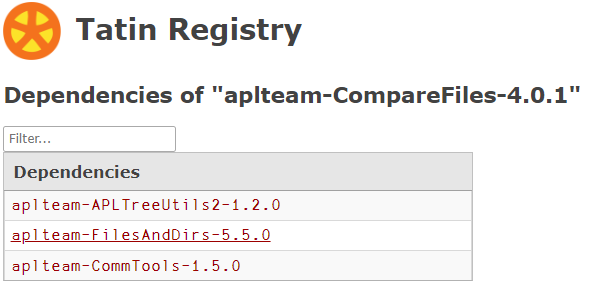 Exercise 3
Open your project and re-read the ToDo
Add HttpCommand as a dependency
Write an application function which does something with HttpCommand
If you have time, write a simple test for your application. If not, write a function which outputs "All tests were successful".
Update the "tests" config parameter, and verify the result of   ]Cider.RunTests
NuGet Packages
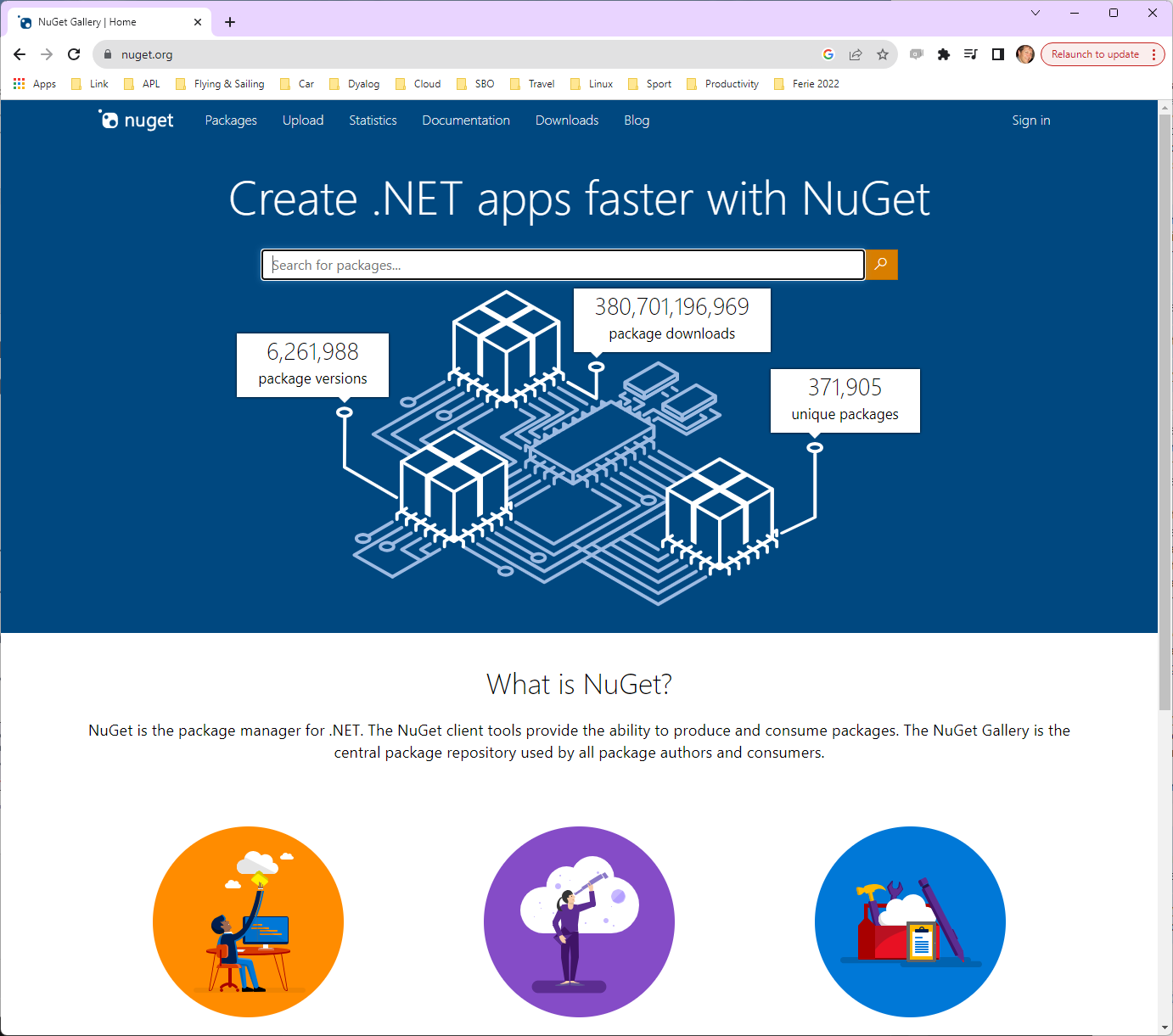 NuGet is the .NET package manager
Finding NuGet Packages (HARD!!!)
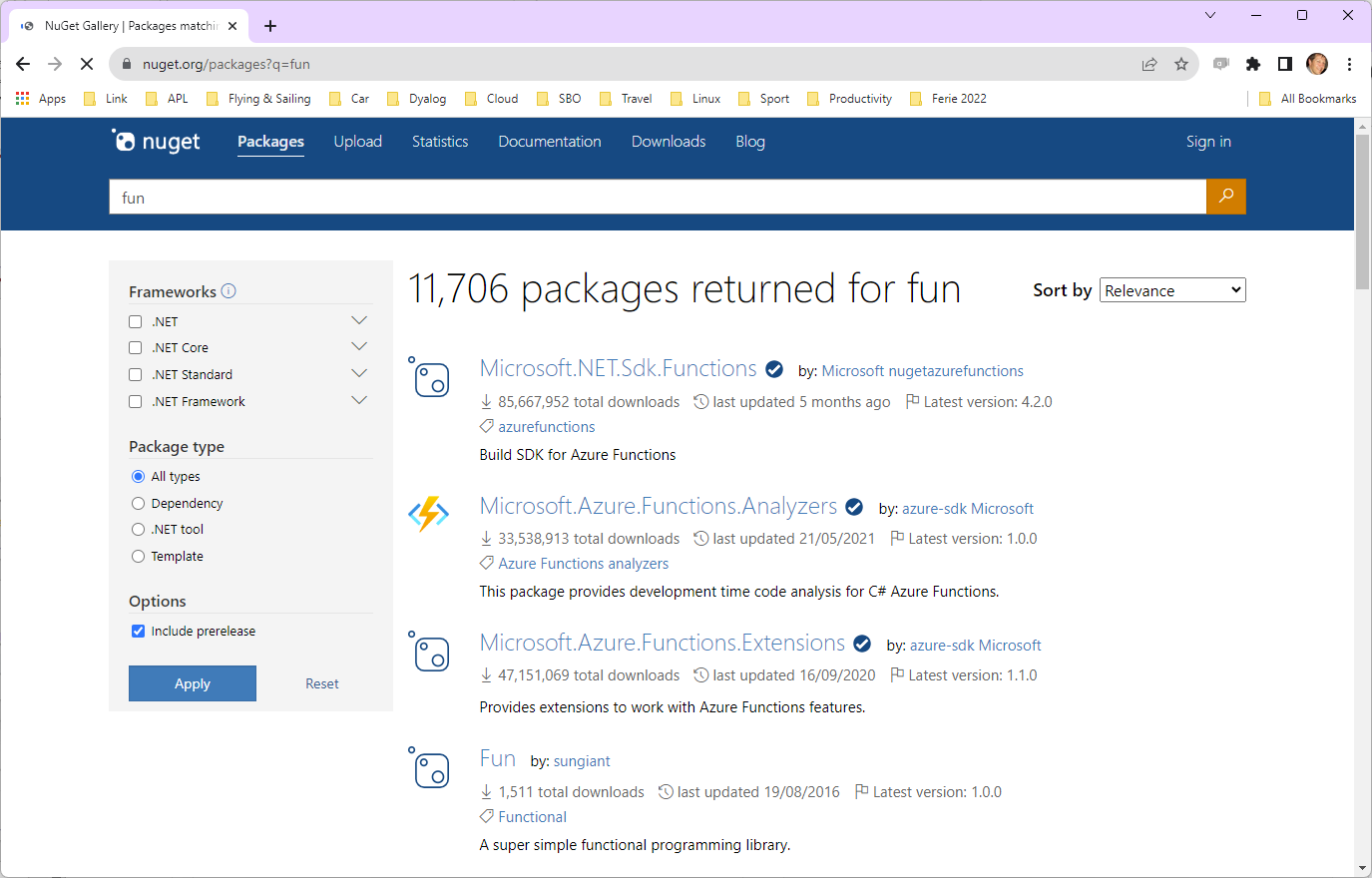 NuGet Support in Dyalog APL
NuGet support currently requires .NET 6.0, 7.0 or 8.0Support for "Framework" packages MAY follow
In v19.0, the namespace ⎕SE.Dyalog.NuGet contains tools for installing and using NuGet packages
For examples of how to use NuGet outside Cider, see the Tests folder at https://github.com/Dyalog/nuget/tree/main/Tests 
Cider uses this namespace to add support for NuGet packages, similar to that for Tatin packages
Adding a NuGet Package
NuGet support currently requires .NET 6.0, 7.0 or 8.0Support for "Framework" packages MAY follow
Example: NuGet contains a very simple package called "Clock". 
We can add it to our Cider project (by default, we get the latest version):     ]Cider.AddNuGetDependencies Clock Clock 1.0.3
A reference to a namespace hosting the .NET package is created:     #.clockproj.Clock.UtcNow.(Hour Minute) 14 43
In fact, the namespace is empty except for ⎕USING:     ⍪clockproj.Clock.⎕USING ,c:/tmp/clockproj/nuget-packages/published/Clock.dll ,c:/tmp/clockproj/nuget-packages/published/nuget-packages.dll
dotnet command-line tool
Under Windows, Linux and macOS, .NET provides a "dotnet" command which:
Creates .NET projects that we use to define and manage dependencies (complete with a C# class that we never use)
Adds Dependencies
"Publishes" collections of DLLs that implement packages
Dyalog's NuGet support depends heavily on this
We just set ⎕USING to point to the published DLLs
The alternative is to try to replicate poorly documented .NET behaviours
NuGet Packages – Under the Covers
By default, NuGet dependencies go in the nuget-packages folder:
C# Stub created bydotnet tool
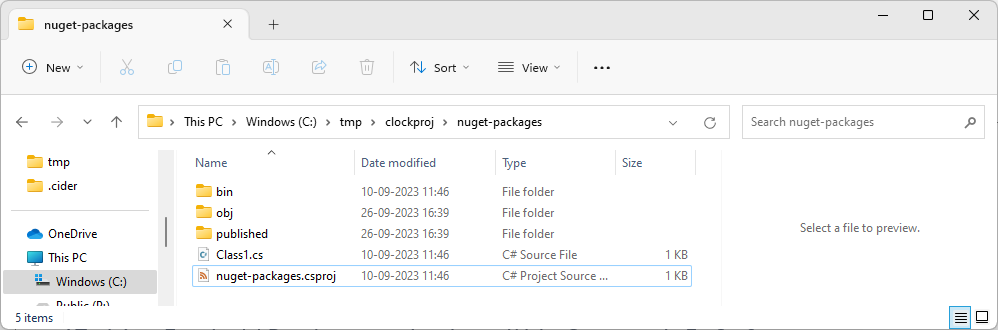 Same Same – But Different
Tatin
NuGet
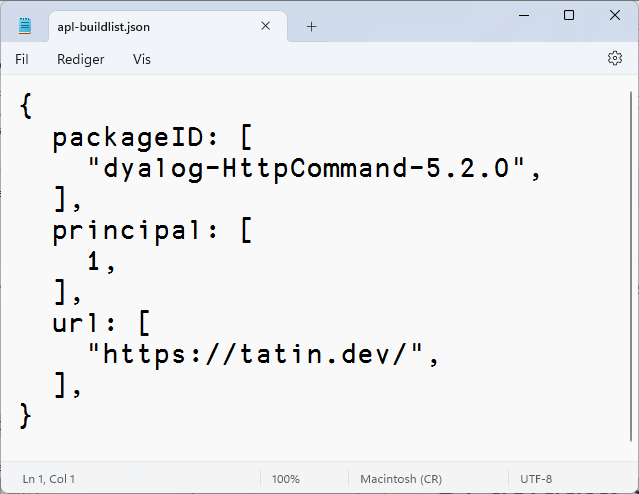 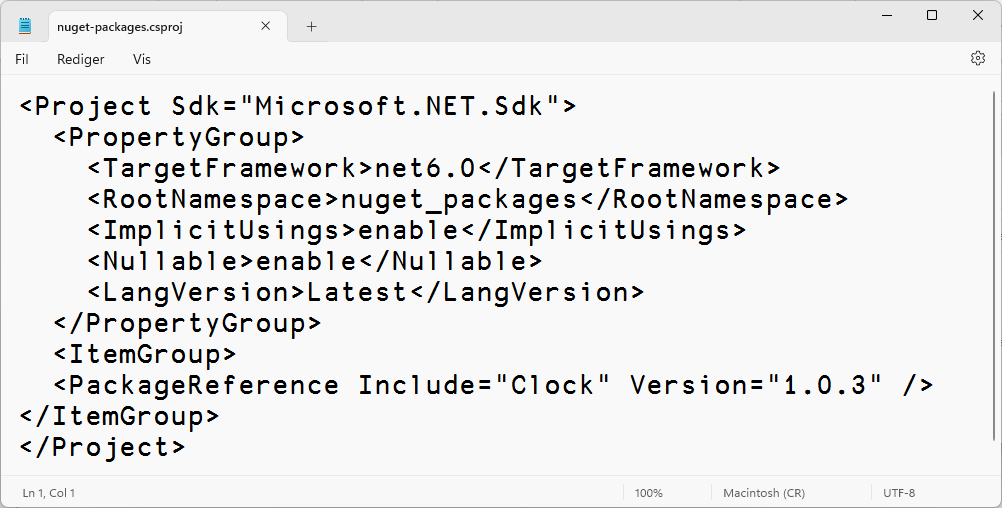 #.projectSpace.Clock
#.projectSpace.HttpCommand
Example of calling dotnet tool
.NET provides a "dotnet" command which
creates .NET projects
add dependencies
"publishes" collections of DLLs
NuGet support depends heavily on this:
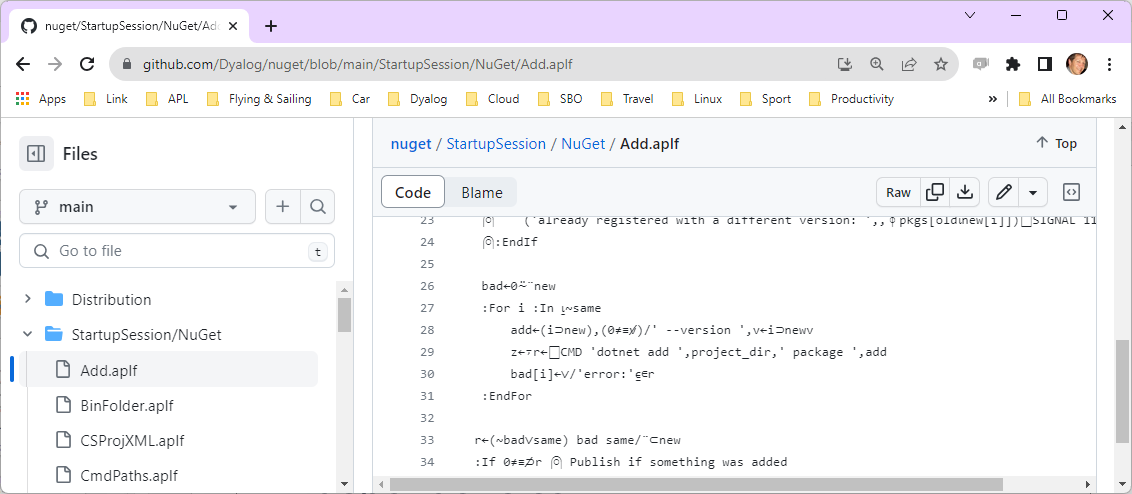 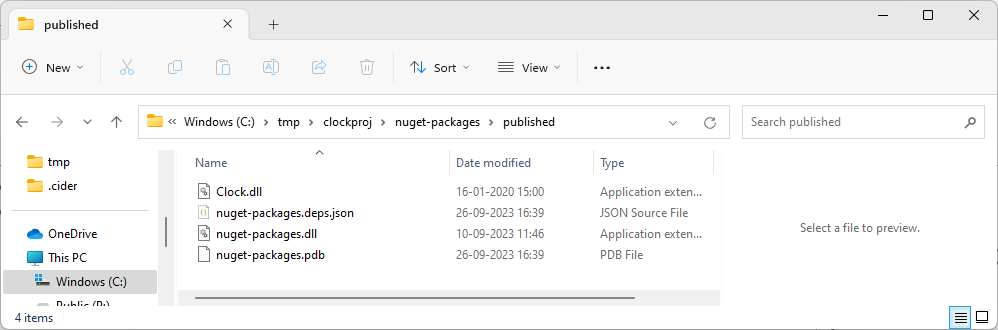 C# Stub compiledto a dll
⍪#.clockproj.Clock.⎕USING
 ,/tmp/clockproj/nuget-packages/published/Clock.dll          
 ,/tmp/clockproj/nuget-packages/published/nuget-packages.dll 
      #.clockproj.Clock.UtcNow
26-09-2023 15:24:34 +00:00
Dependencies - Reporting
]Cider.OpenProject /tmp/clockproj… established in #.clockproj     ]Cider.ListTatinDependenciesSource          Package-ID                Principal URL --------------- ------------------------- --------- ------------------ tatin-packages/ dyalog-HttpCommand-5.2.0  1         https://tatin.dev/      ]Cider.ListNugetDependenciesClock 1.0.3      clockproj.HttpCommand.Get 'www.dyalog.com'[rc: 0 | msg: | HTTP Status: 200 "OK" | ≢Data: 22580]
     clockproj.Clock.UtcNow26-09-2023 15:26:37 +00:00
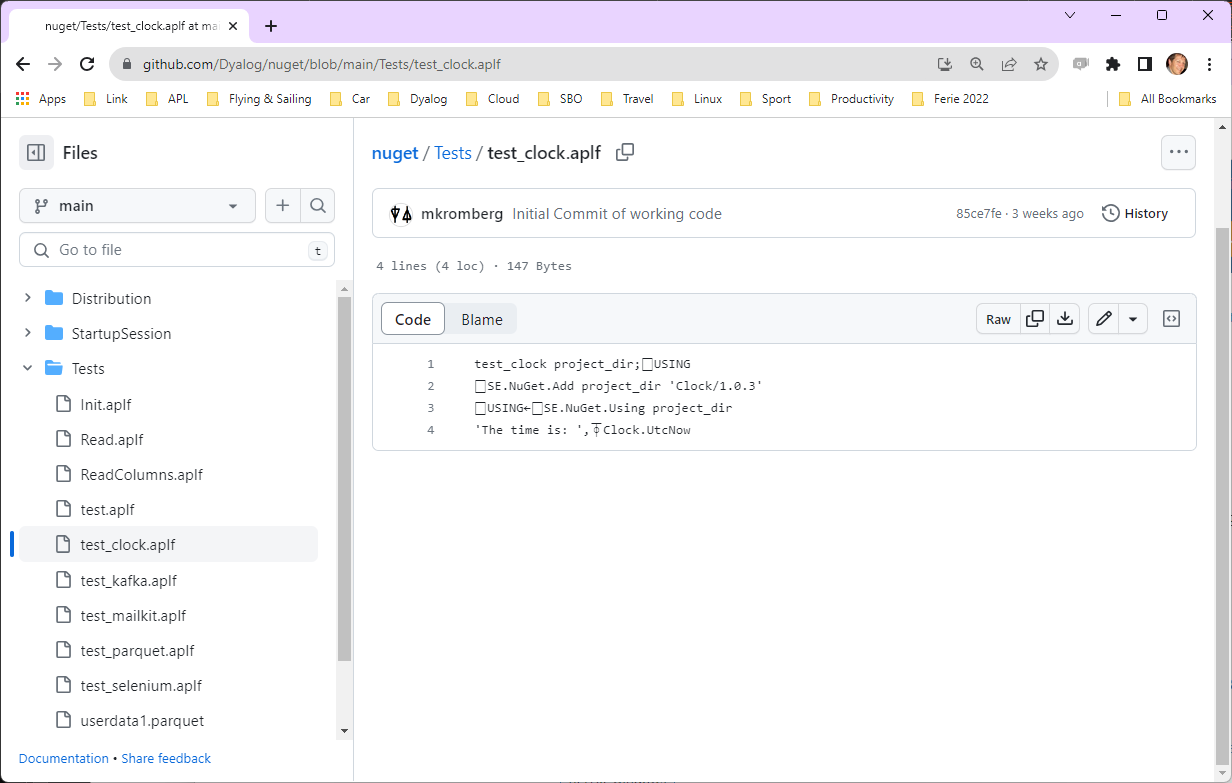 Example of a NuGet Test Case
Exercise 4
Add a NuGet dependency
Morten suggests Parquet files – see the NuGet Testshttps://github.com/Dyalog/nuget/tree/main/Tests
Or just go for Clock  
Create a project which uses both HttpCommand and your NuGet dependency
12:00-13:00 (ish?)
Session 3: BYO App + Wrap Up
Development Dependencies
Build Your Own App
Recap and Conclusions
Link, Cider and Tatin ToDo Lists
SP1 This Afternoon: 	Creating your own Packages
Exercise 5: Build Your Own Application
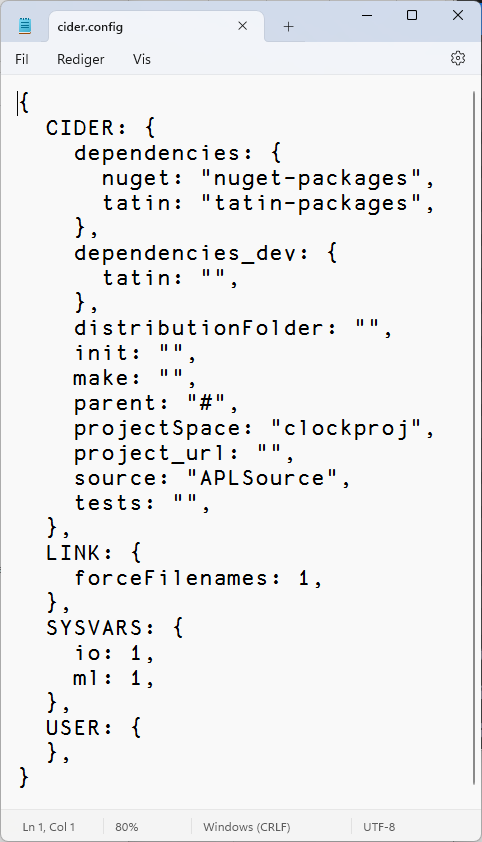 Development Dependencies
Packages that you need during development, but not runtime
At the moment (October 2023), only Tatin dependencies are supported
To add development dependencies, you must edit dependencies_dev in cider.config
You must also name the folder explicitly when adding dependencies. For example, if you set dependencies_dev to 'tatin-dev-packages':
]Cider.AddTatinDependencies Tester2 /tmp/fleatest/tatin-dev-packages
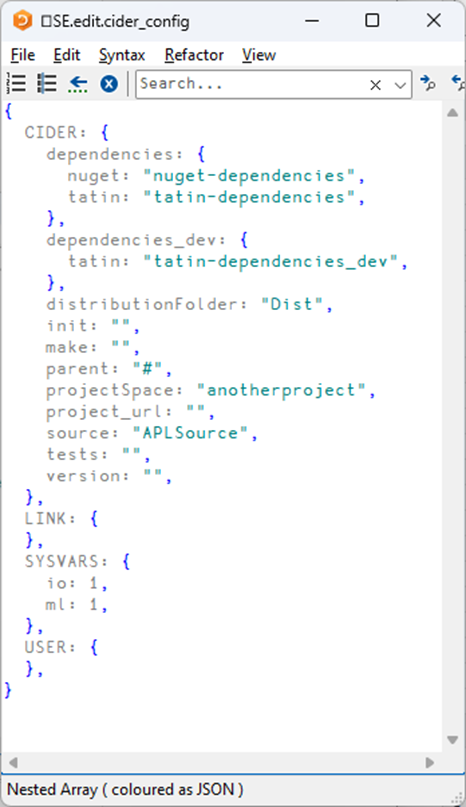 Development Dependencies
OpenProject loads both sets of dependencies
Your runtime application should only load the "normal" dependencies
The separation means that development dependencies will not influence MVS for your runtime dependencies
Cider and Tatin "To Do" lists
Review of Names & Messages
Dyalog to help with Documentation
Shell-callable API for installation
Ability to manage Local / Intermediate package stores within an organisation
Is MVS the right choice?
Do we need "recommended" packages.
Recommended by whom?
Ability to import part of a package (e.g. dfns cmpx)?
Actually running tests and builds for you
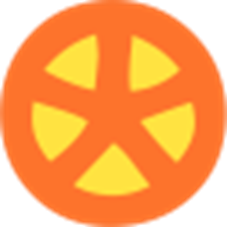 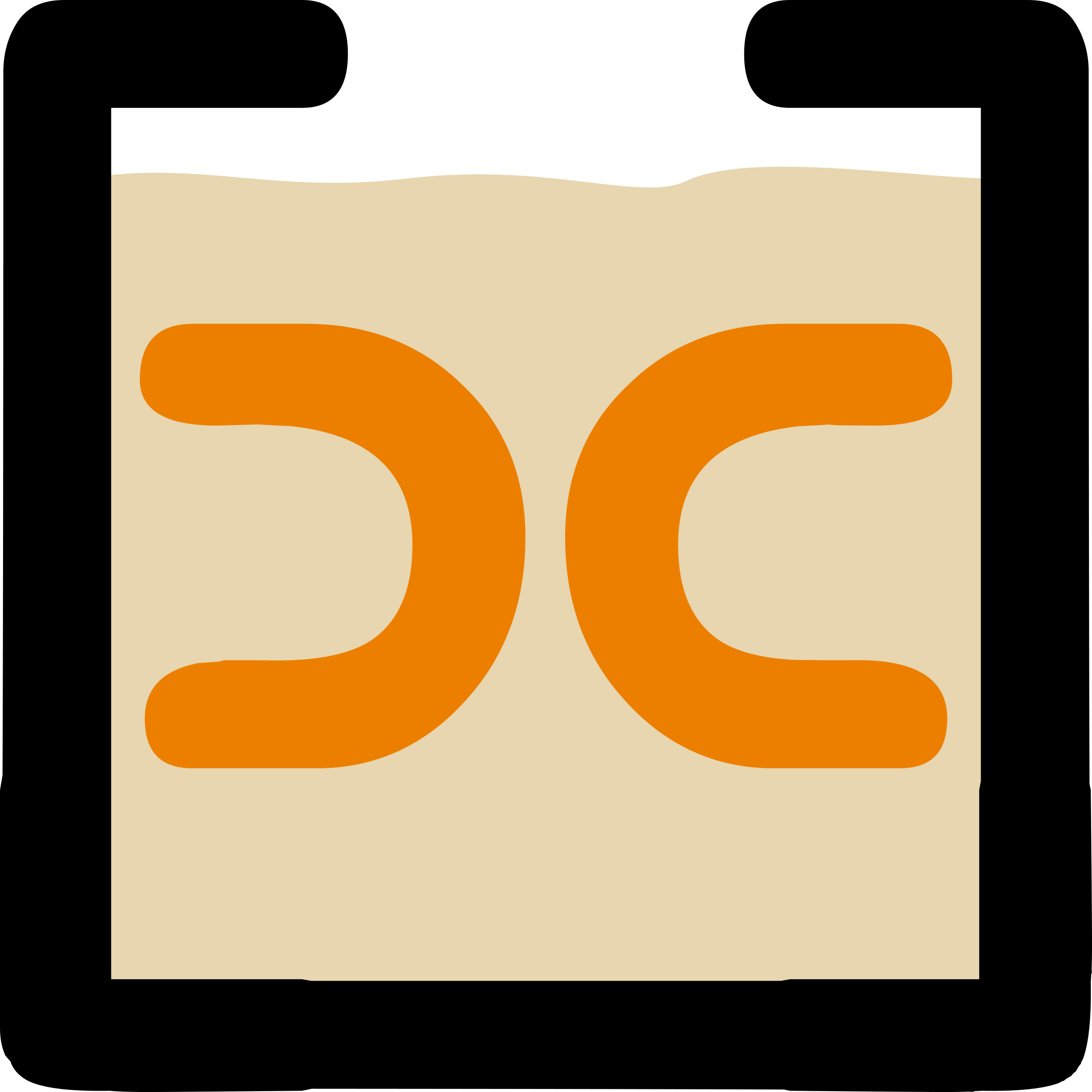 Link Road Map
Link v4.0 Highlights
Configuration Files (incl "Global" config)
Link single Class or Namespace file
Create/Export/Import default to current namespace if none supplied
Support for character vectors, matrices and vec-of-vecs in simple text files
Link now being used by APL interpreter to load user code at startup
Link 5 & 6
Crawler which will periodically compare workspace to source folders
Postponed from 3.0 to 4.0
Postponed from 4.0 to 5.0
Create a proper API
(likely to get bumped to v6)
Exercise 5
Build Your Own Application
As a Cider project
Must use at least one dependency